36th Annual Meeting of the American Society of Mining and Reclamation June 3-7, 2019 Big Sky Montana
Performance Evaluation of the North Fork Montour Run Passive Treatment System
Presented by Tim Danehy, QEP, BioMost, Inc.
Co-Authors:  Rich Beam PG, PA Dept. of Env. Protection, Bureau of Abandoned Mine Reclamation
Ryan M. Mahony, Cody “Buck” A. Neely PE, Clifford F. Denholm III, & Daniel A. Guy, PG, BioMost, Inc.
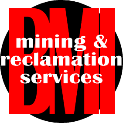 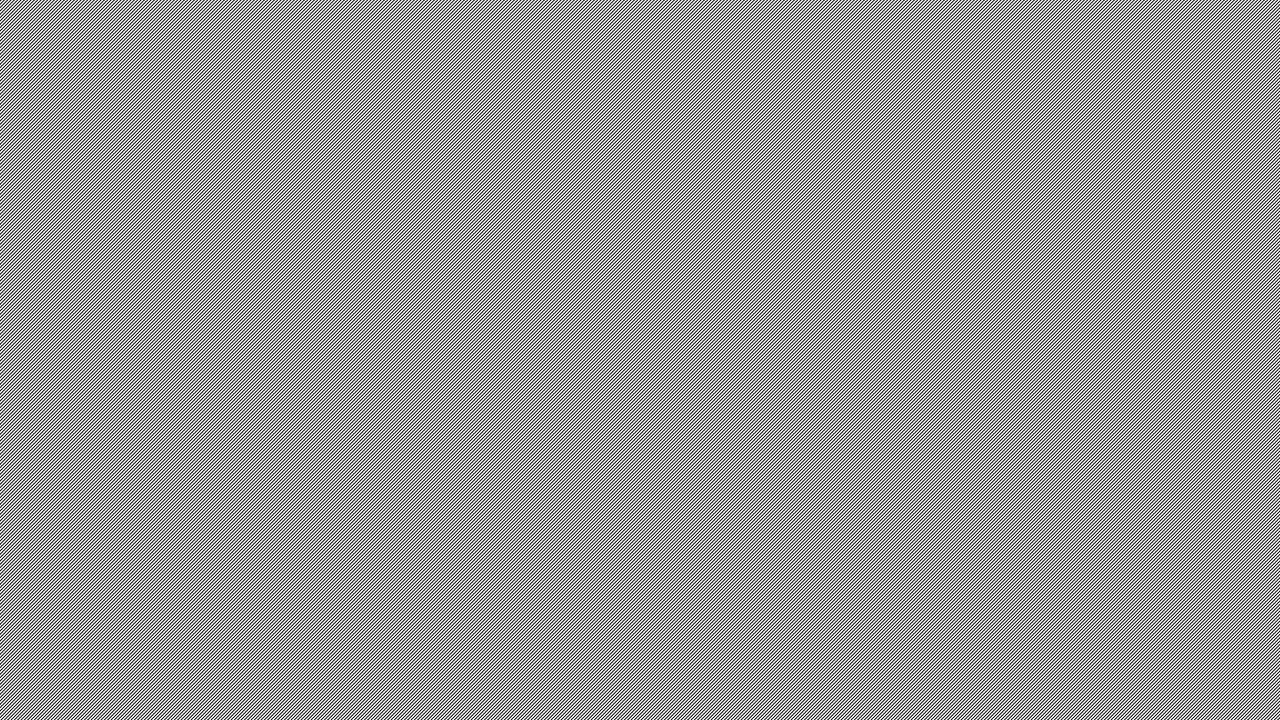 Montour Run Watershed
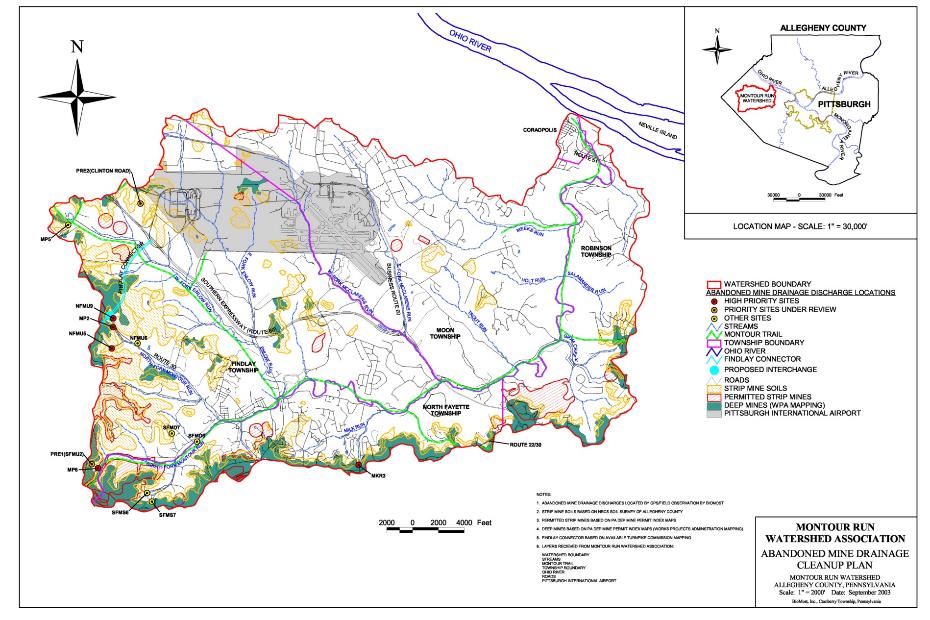 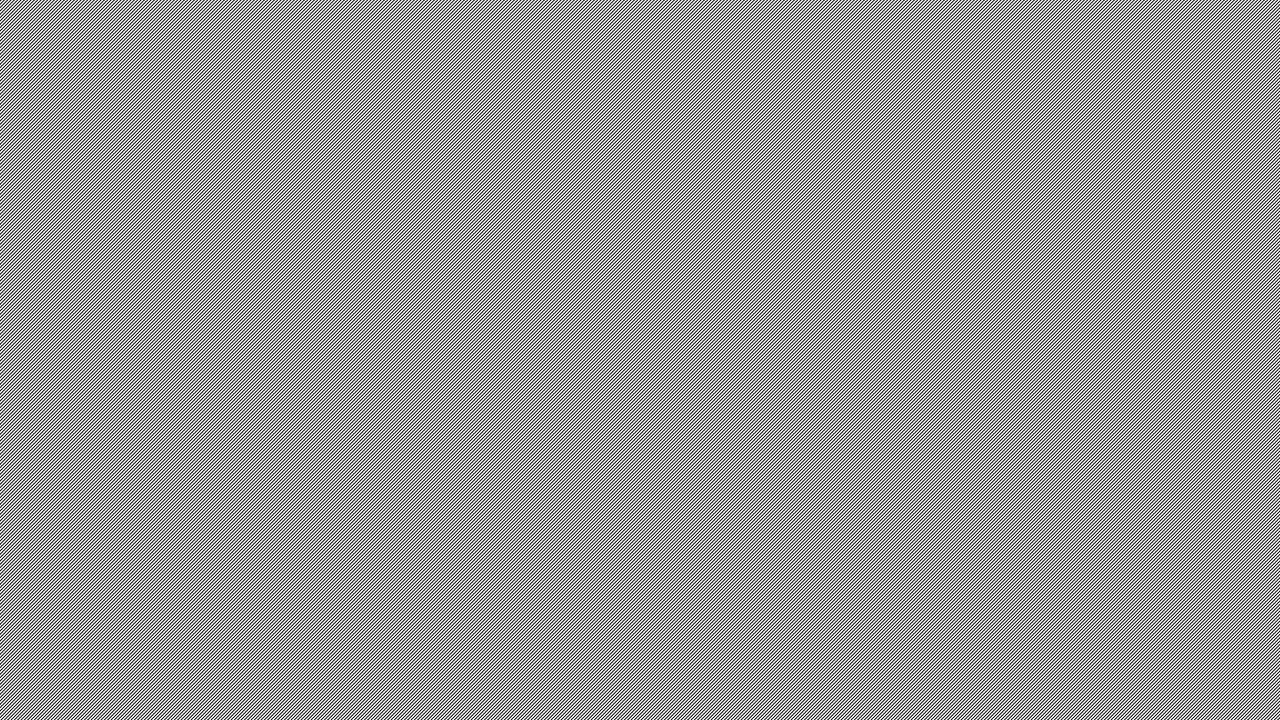 North Fork Montour Run Passive Treatment System
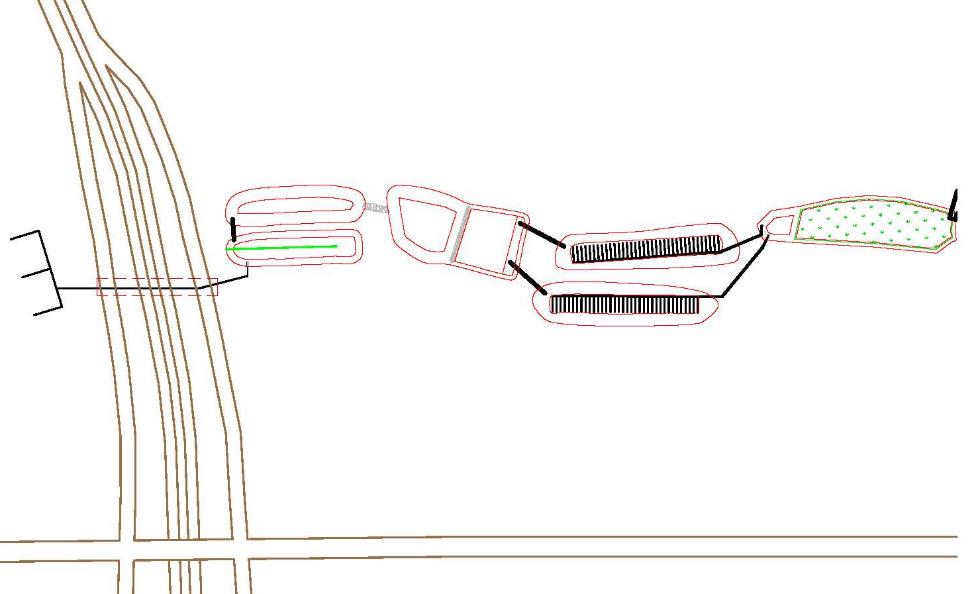 North
Pond 2
Pond 3
Wetland
VFP-East
ALD (under highway)
Pond 1
Pond 3A
VFP-West
Collection System
(UG Pgh. Coal Mine)
ALD Outlet/Pond 1 Inlet: FC Raw
(outlet of 18” concrete pipe)
Route 576
“Findlay Connector”
US Route 30
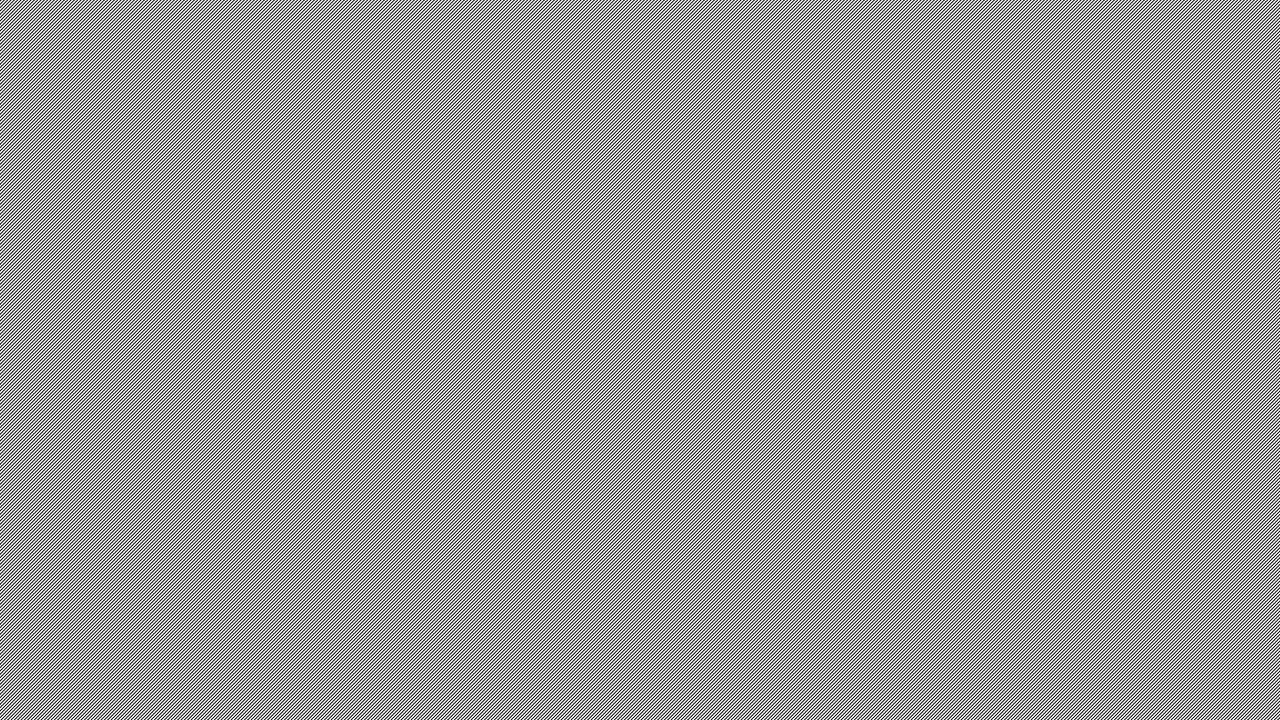 North Fork Montour Run Passive Treatment System
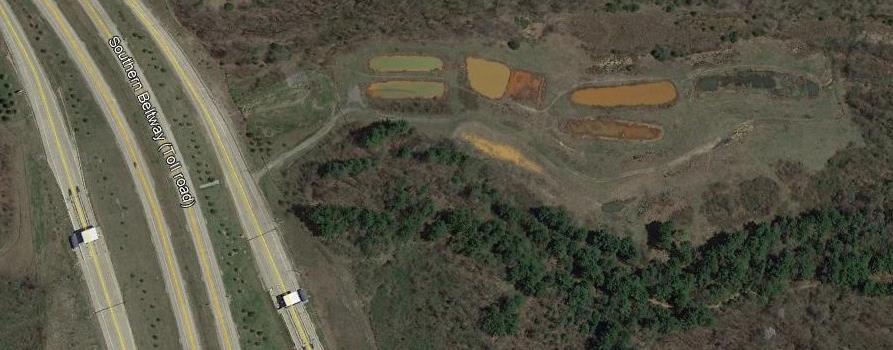 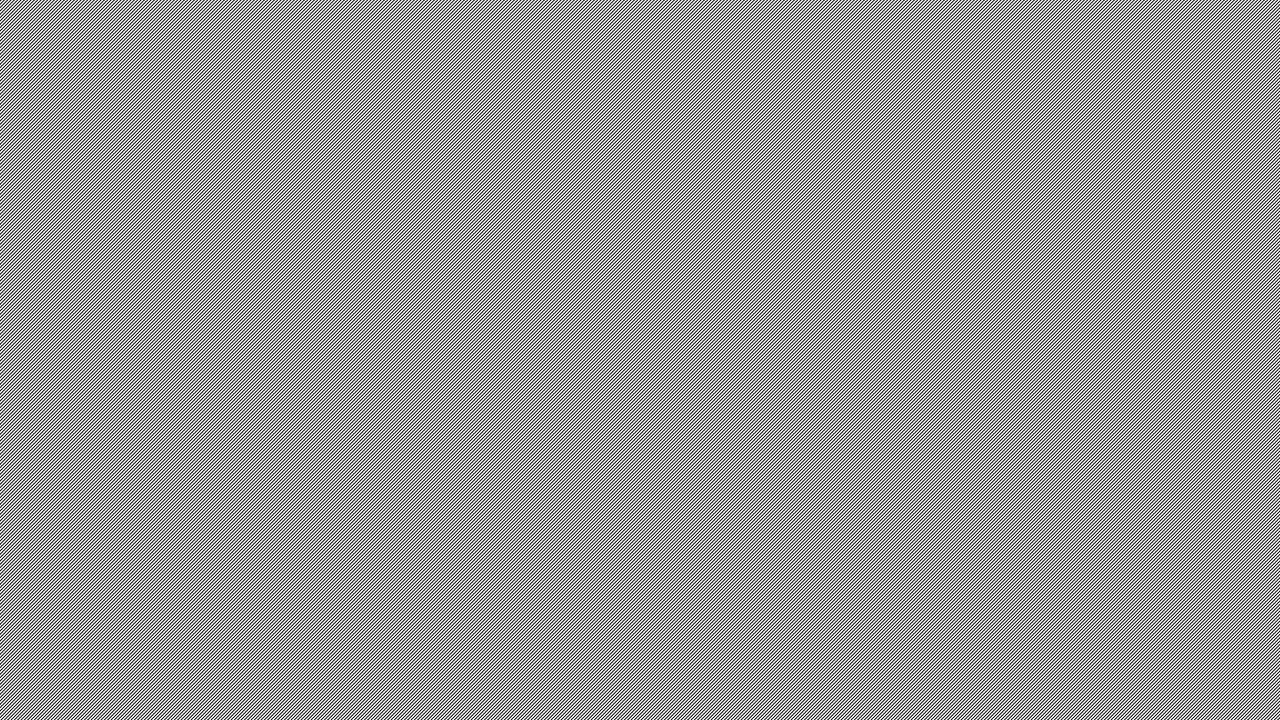 NFMU9: 2003 - Pre Findlay Connector
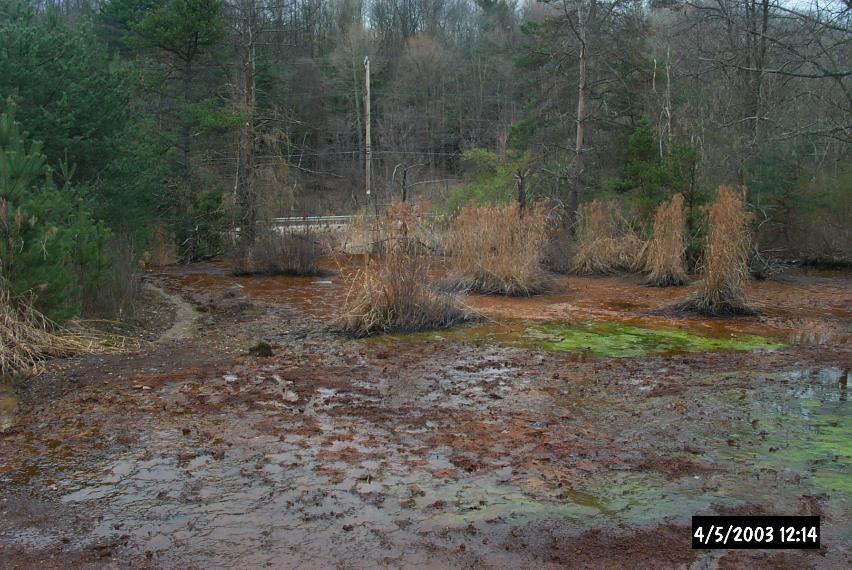 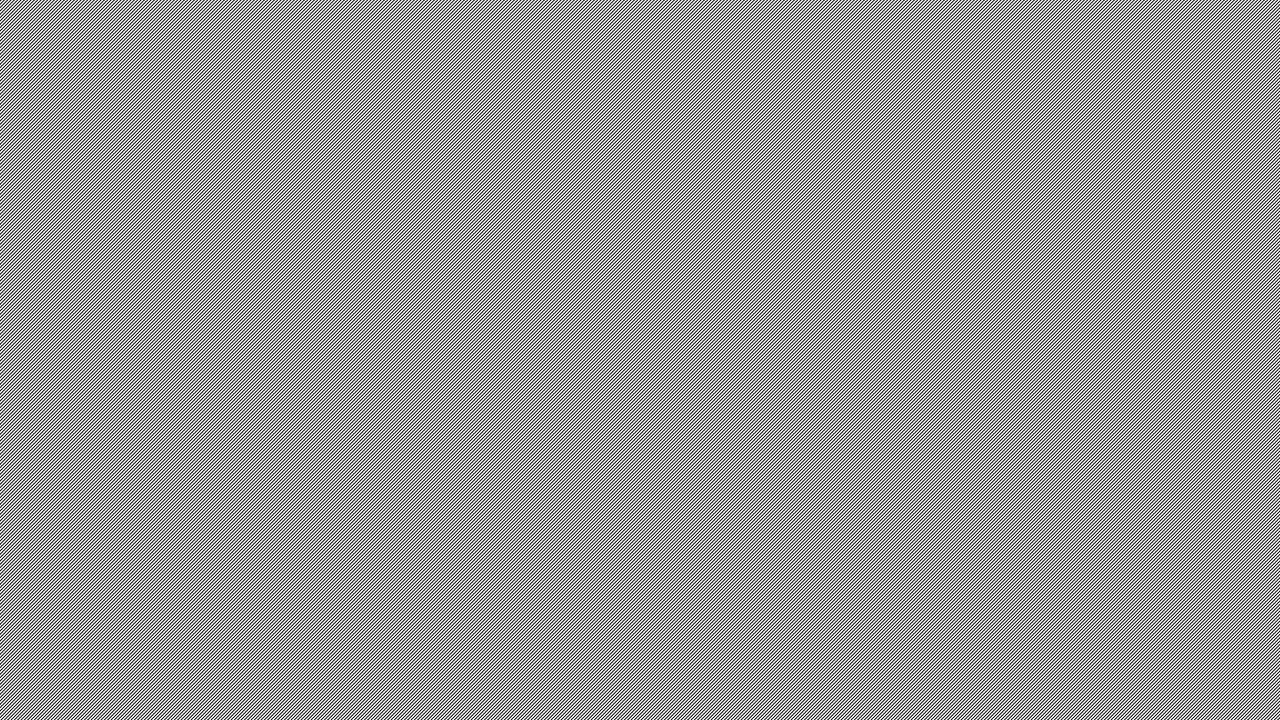 NFMU9: 2005 - Post Findlay Connector
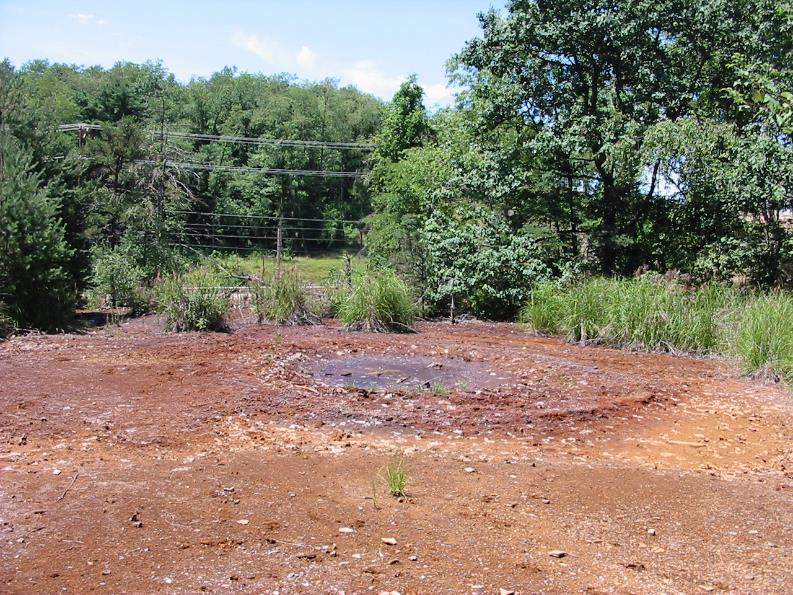 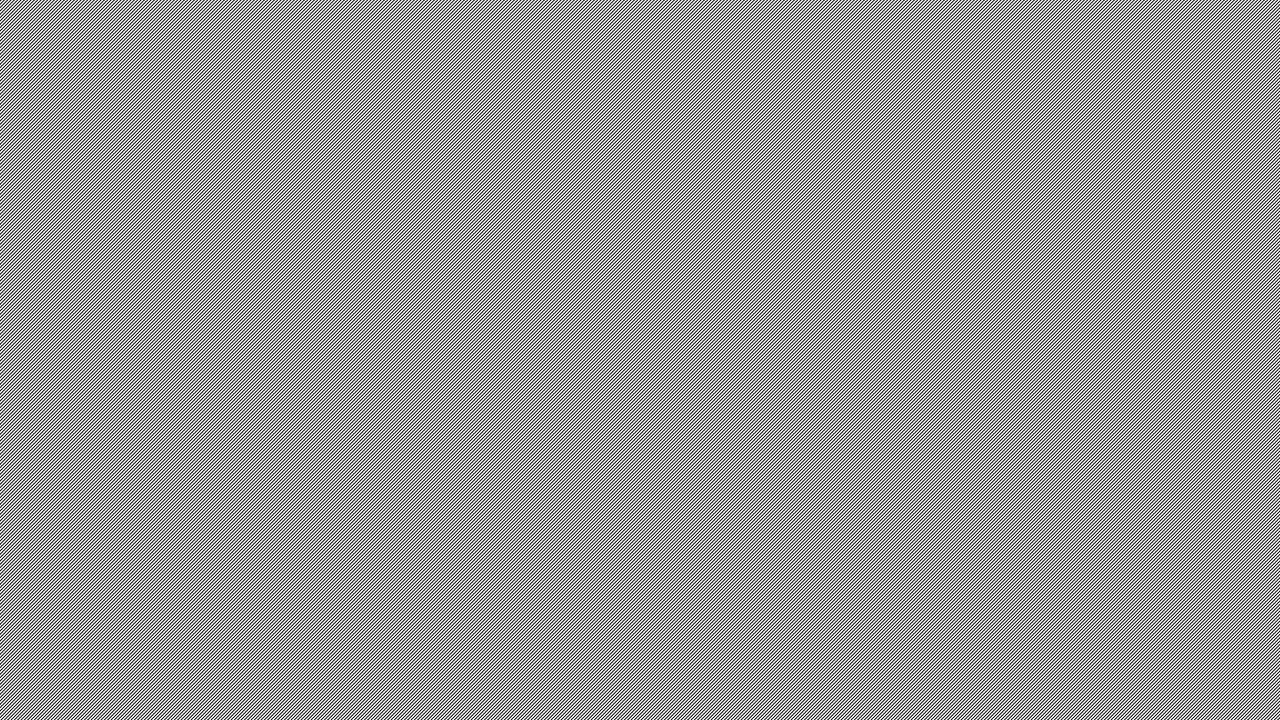 PA Turnpike & PADEP-BAMR Collection and ALD
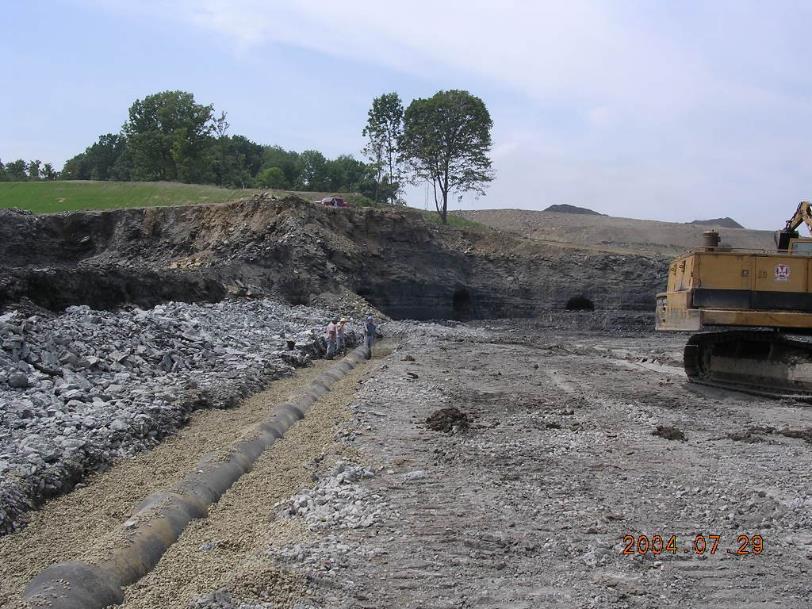 Looking north towards    “Clinton Block Mine”

ALD under 18” RCP Culvert
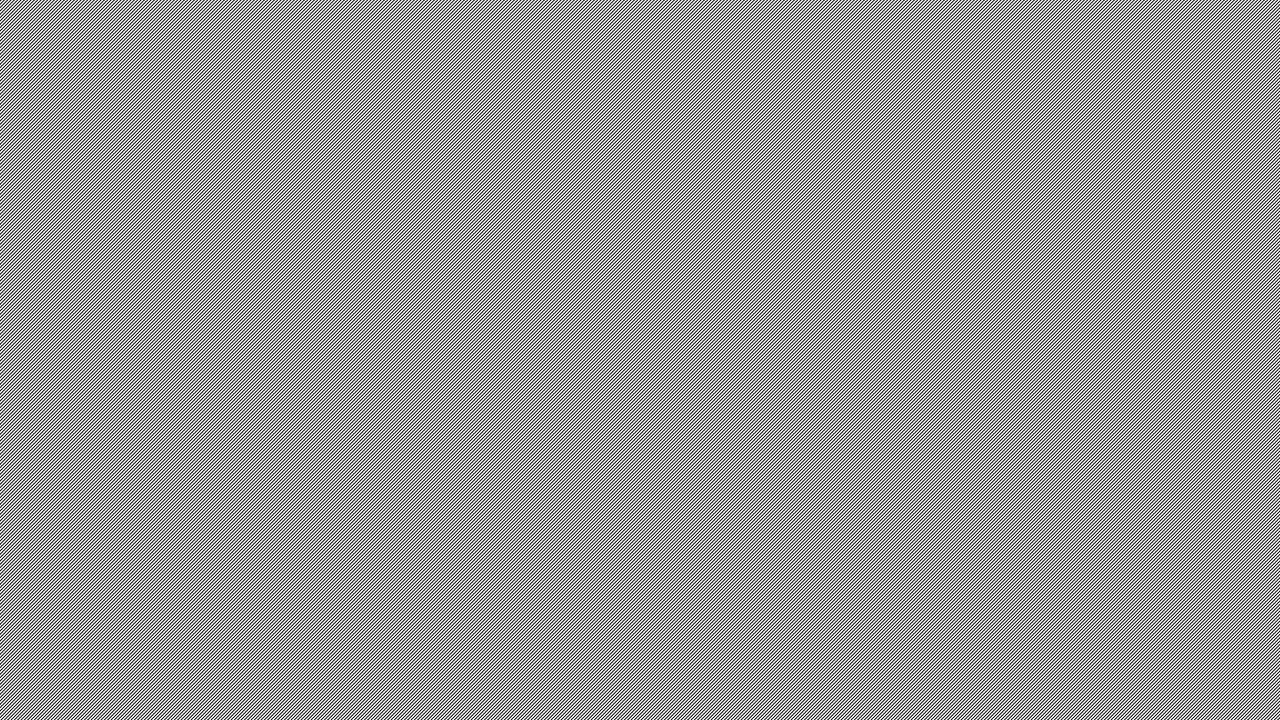 PA Turnpike & PADEP-BAMR Collection and ALD
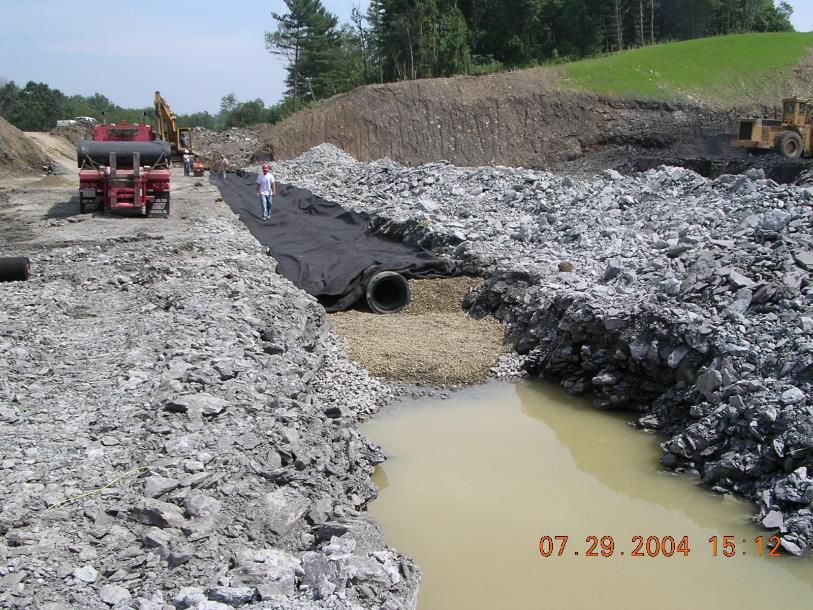 Looking south towards future treatment expansion area

ALD under 18” open joint RCP Culvert bedded in non-calcareous river gravel overlain by geotextile
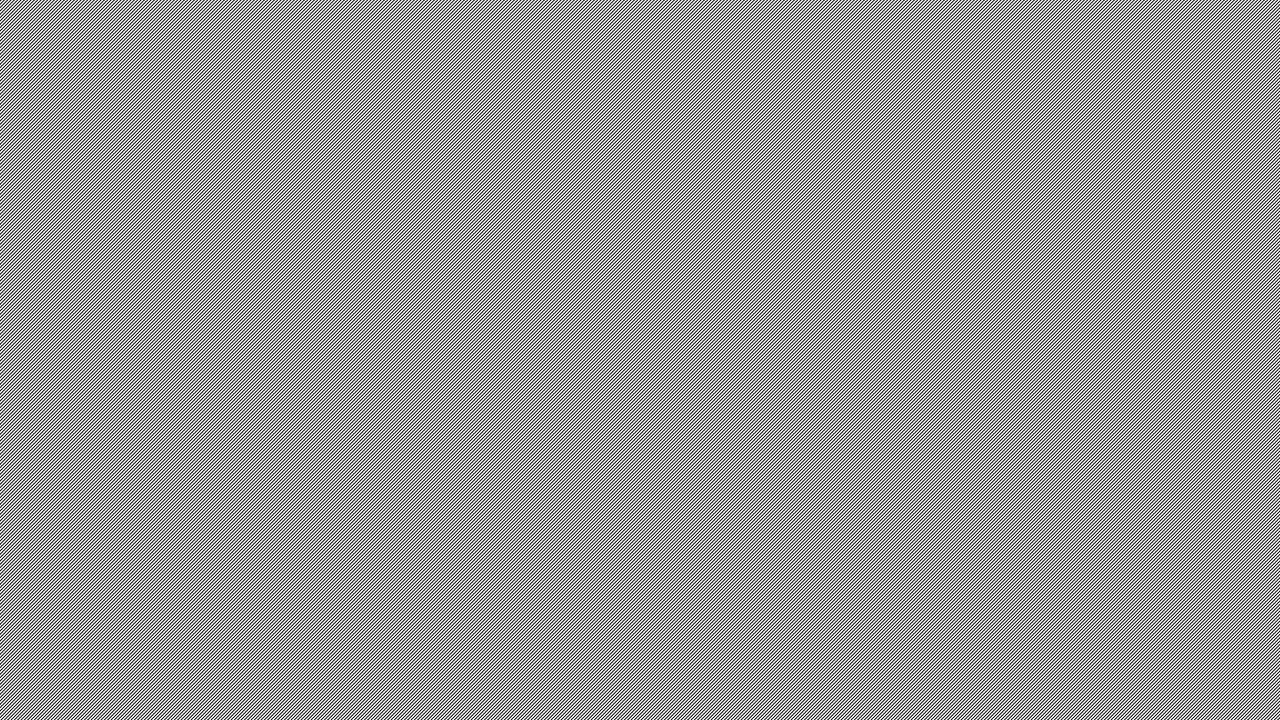 PA Turnpike & PADEP – ALD Detail (~640 Tons LS)
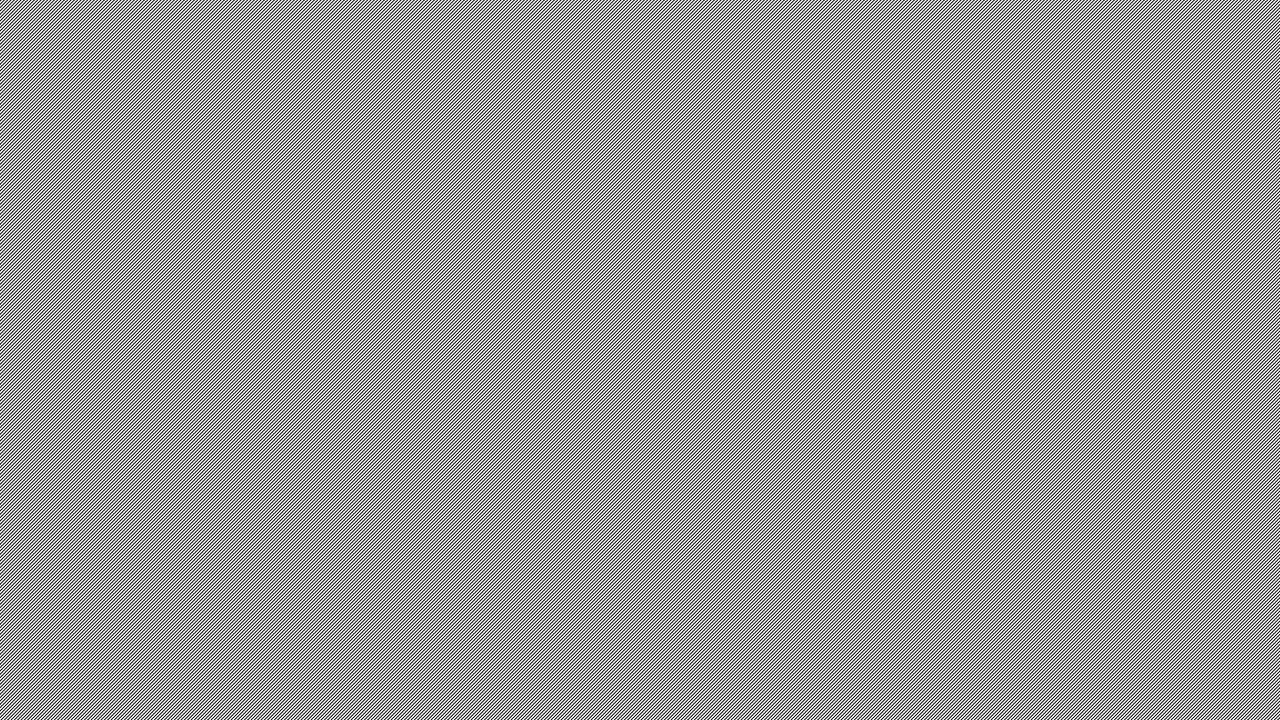 System Design & 2008 Installation
Pre 2004 – Findlay Connector highway design
2004 Collection system & ALD built during highway construction
2005 – 2007 Monitoring
FC Raw Worse than NFMU9 (better collection of drainage)
2006 – 2007 Design & Permitting
2007 – 2008 Additional grant from OSM
2008 Construction
Placed on-line April 2008
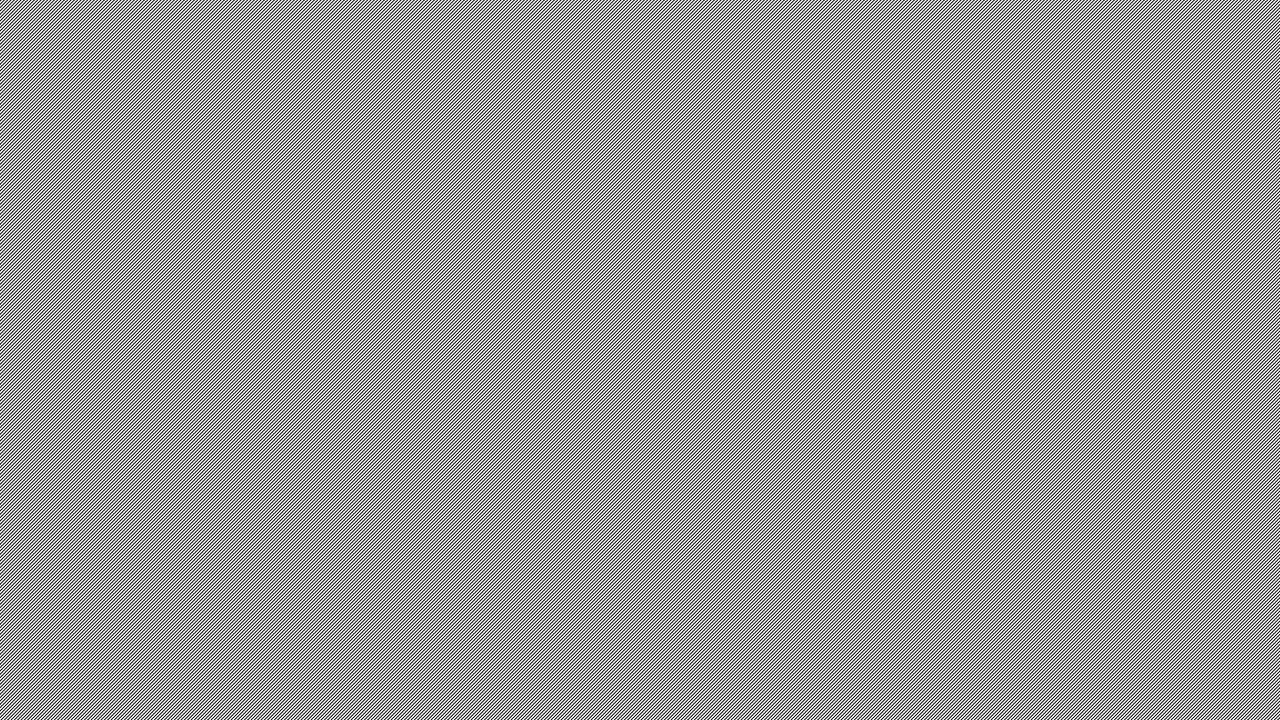 NFMU9 vs. FCRAW Monitoring
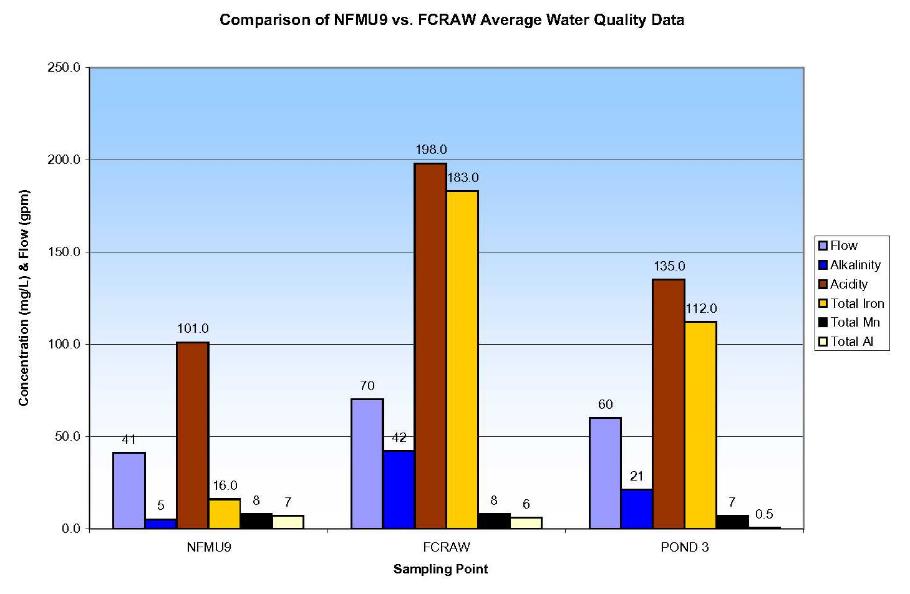 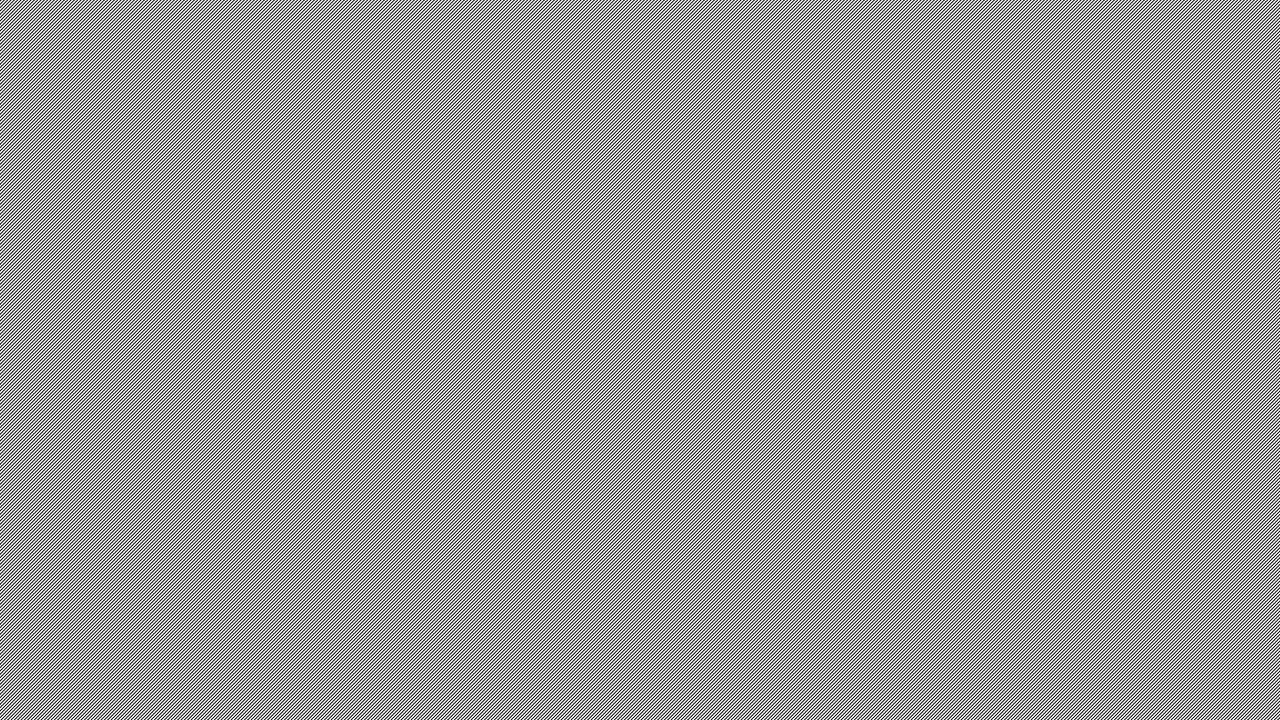 Pond 3 (Pre-Expansion) Monitoring Summary
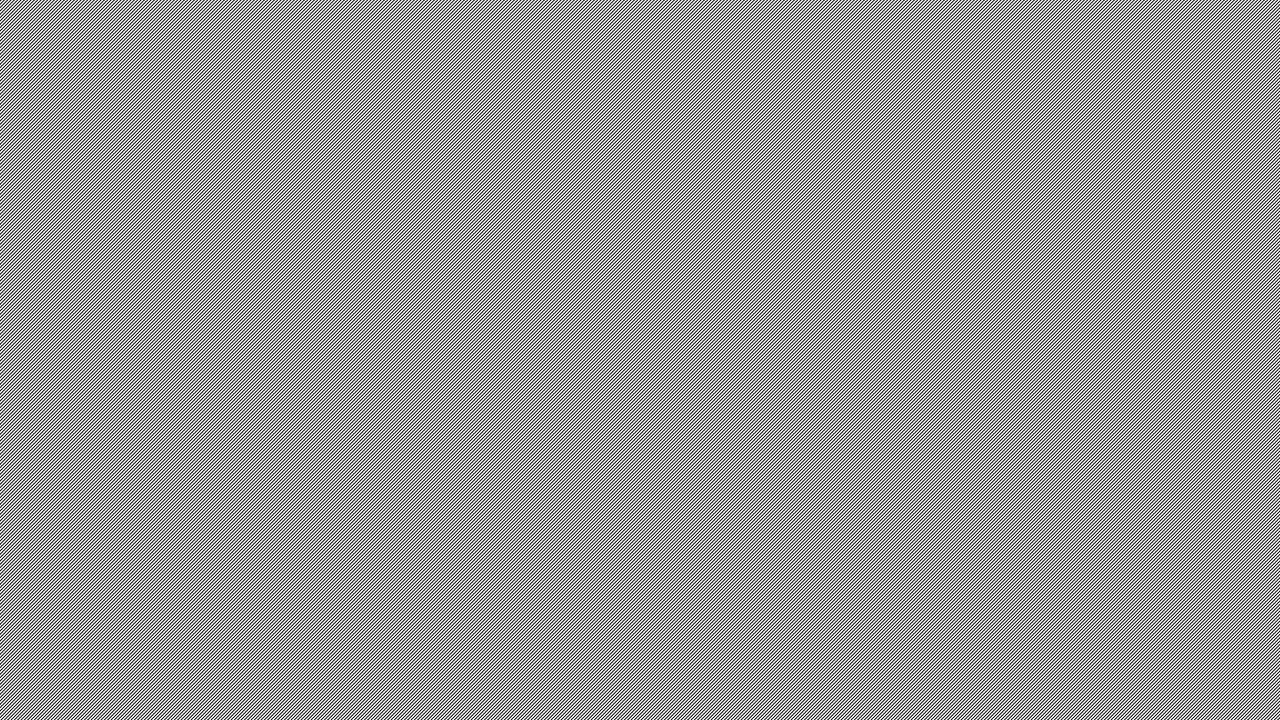 North Fork Montour Run Passive Treatment System
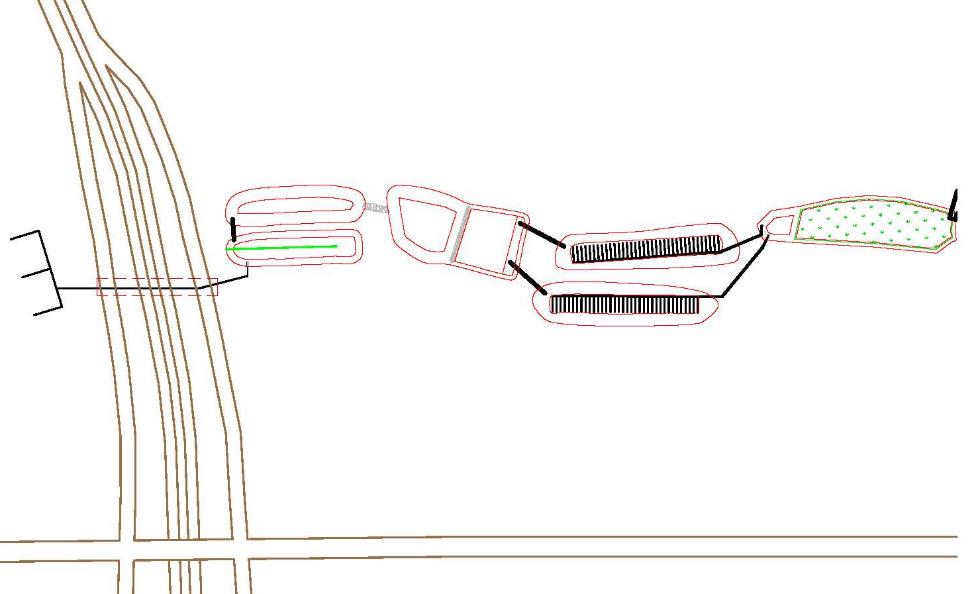 North
Pond 2
Pond 3
Wetland
VFP-East
ALD (under highway)
Pond 1
Pond 3A
VFP-West
Collection System
(UG Pgh. Coal Mine)
ALD Outlet/Pond 1 Inlet: FC Raw
(outlet of 18” concrete pipe)
Route 576
“Findlay Connector”
US Route 30
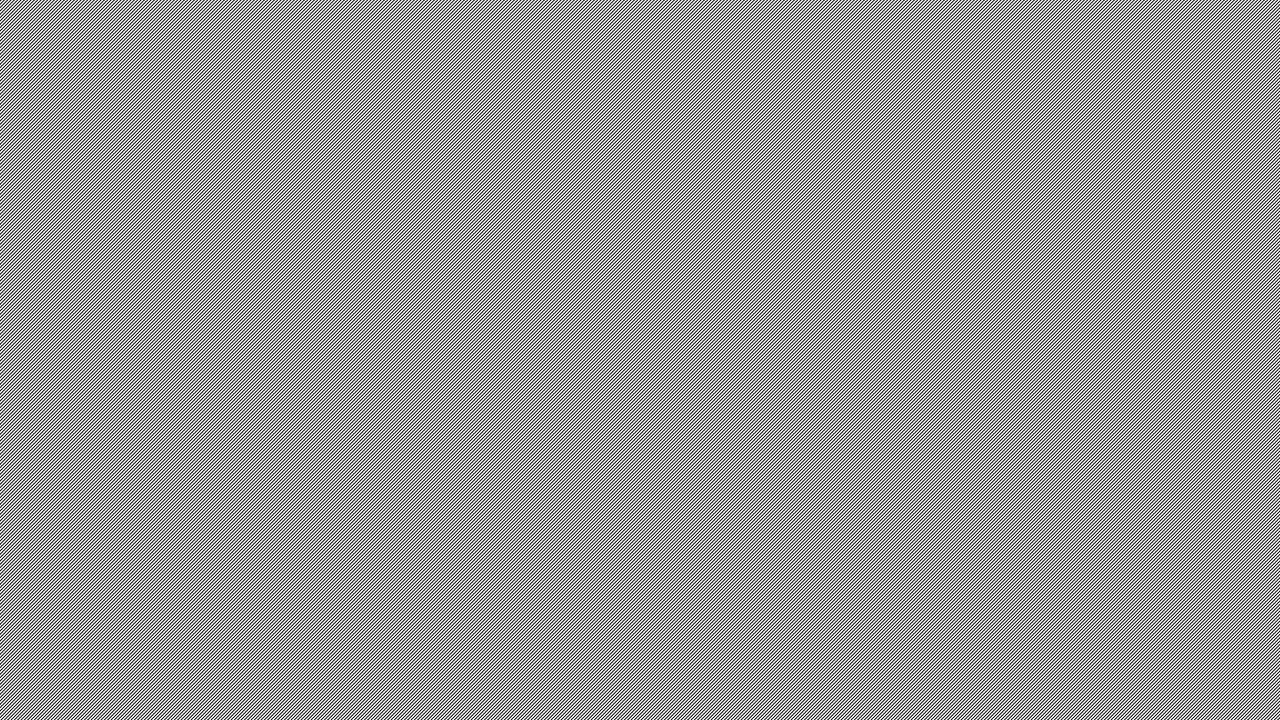 North Fork Passive Treatment System
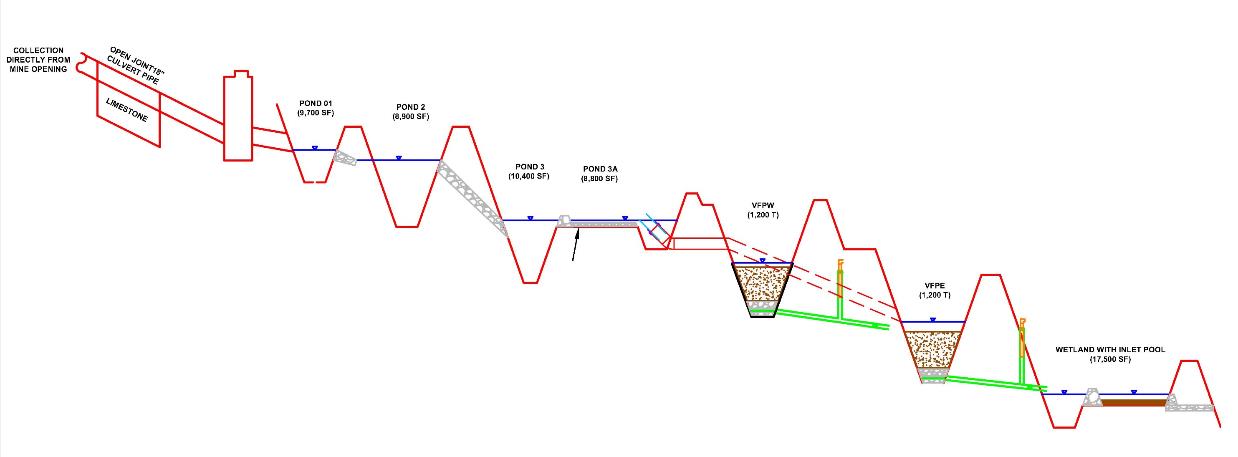 Looking south towards future treatment expansion area

ALD under 18” open joint RCP Culvert bedded in non-calcareous river gravel overlain by geotextile
Not shown:  3 trompes below wetland with aerator in Pond 2
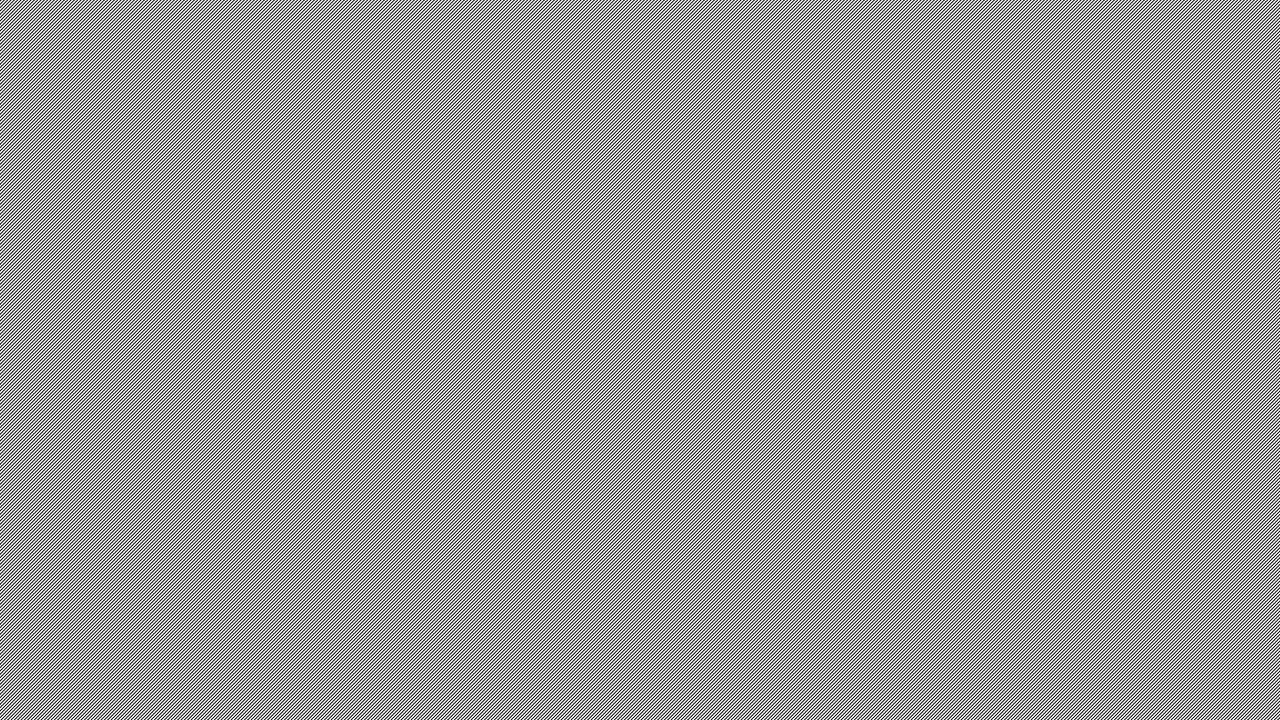 North Fork Passive Treatment System
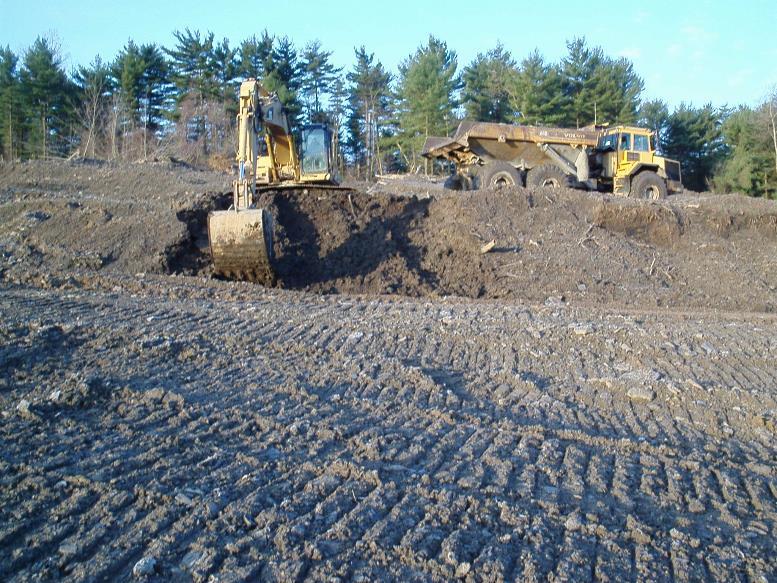 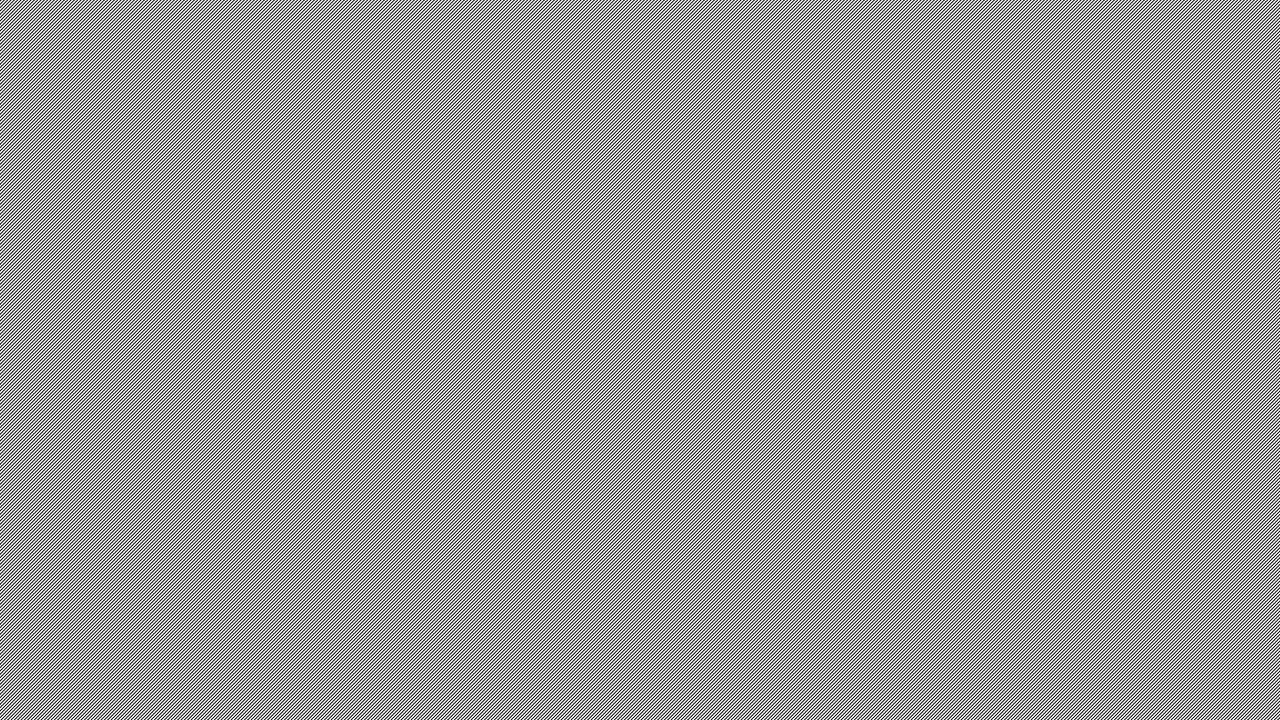 North Fork Passive Treatment System
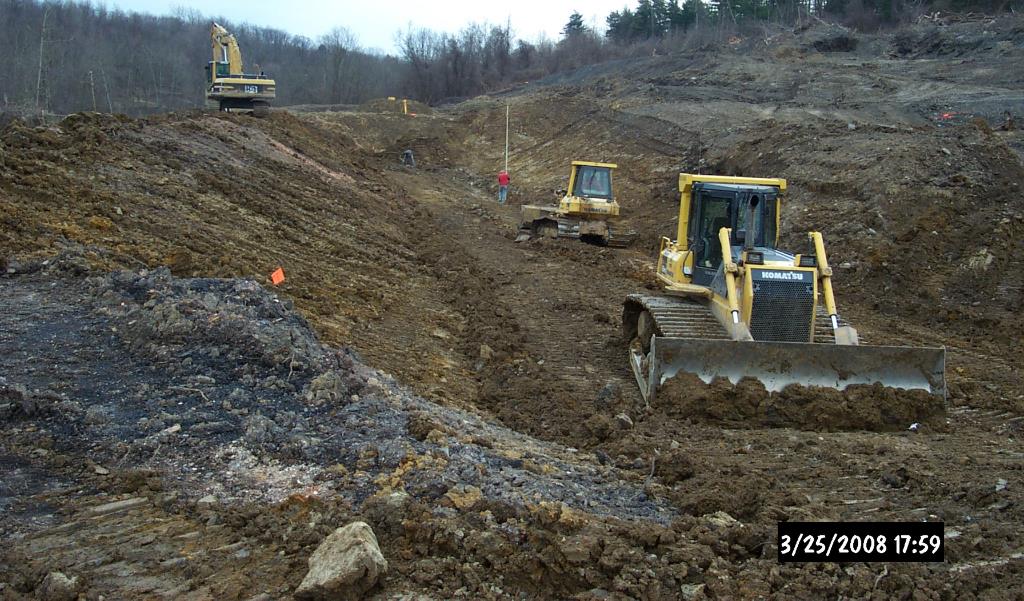 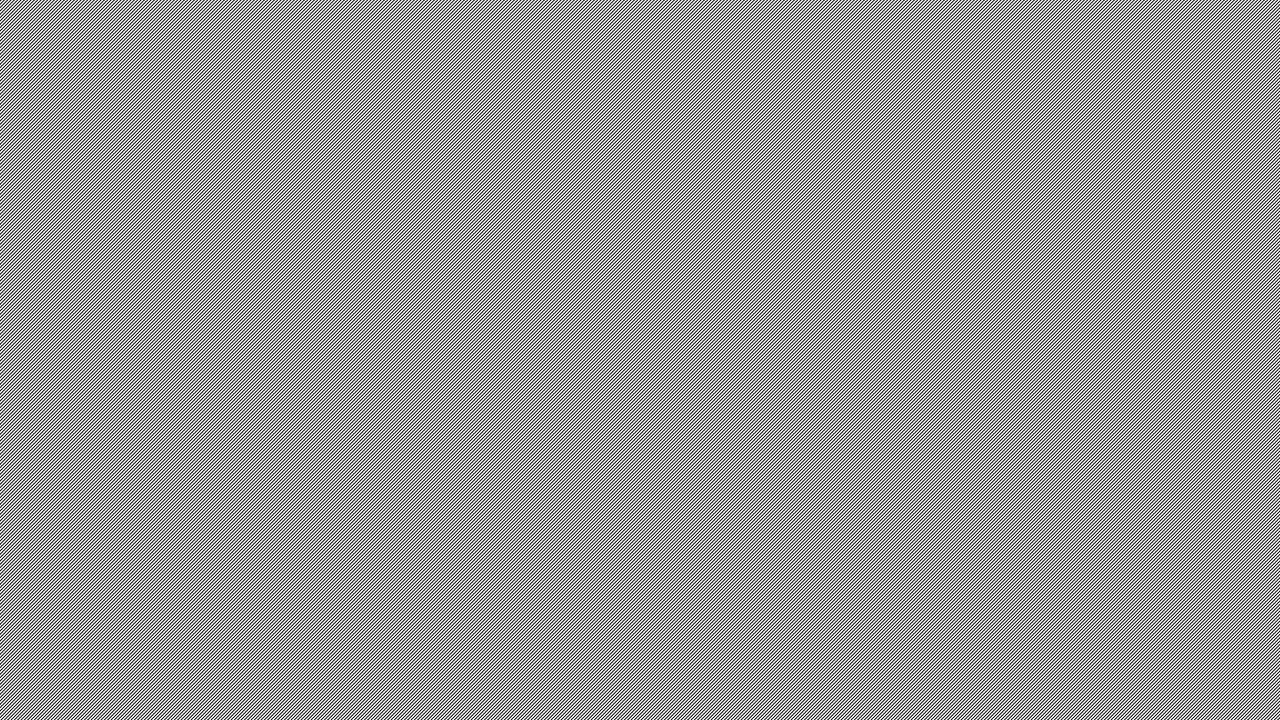 North Fork Passive Treatment System
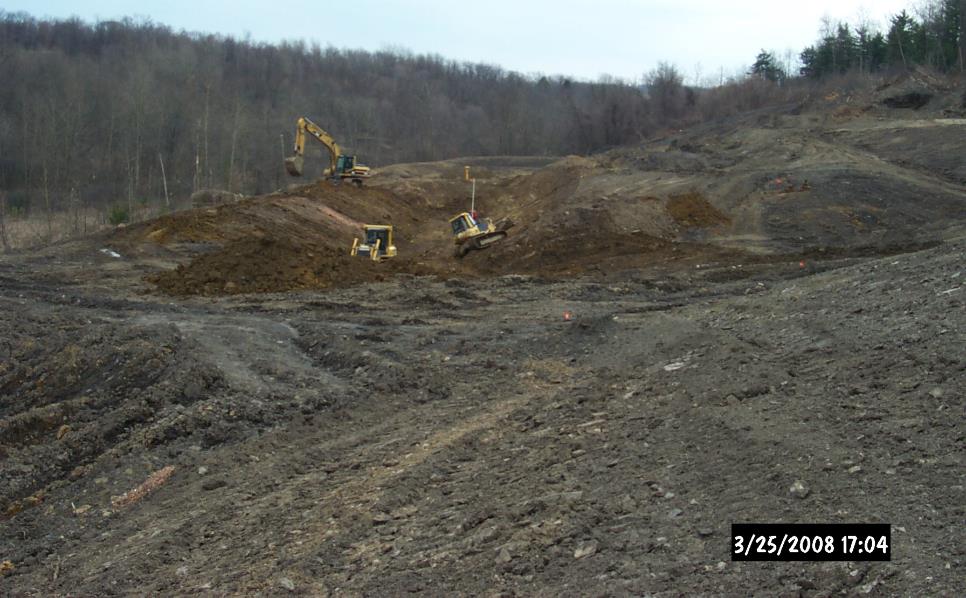 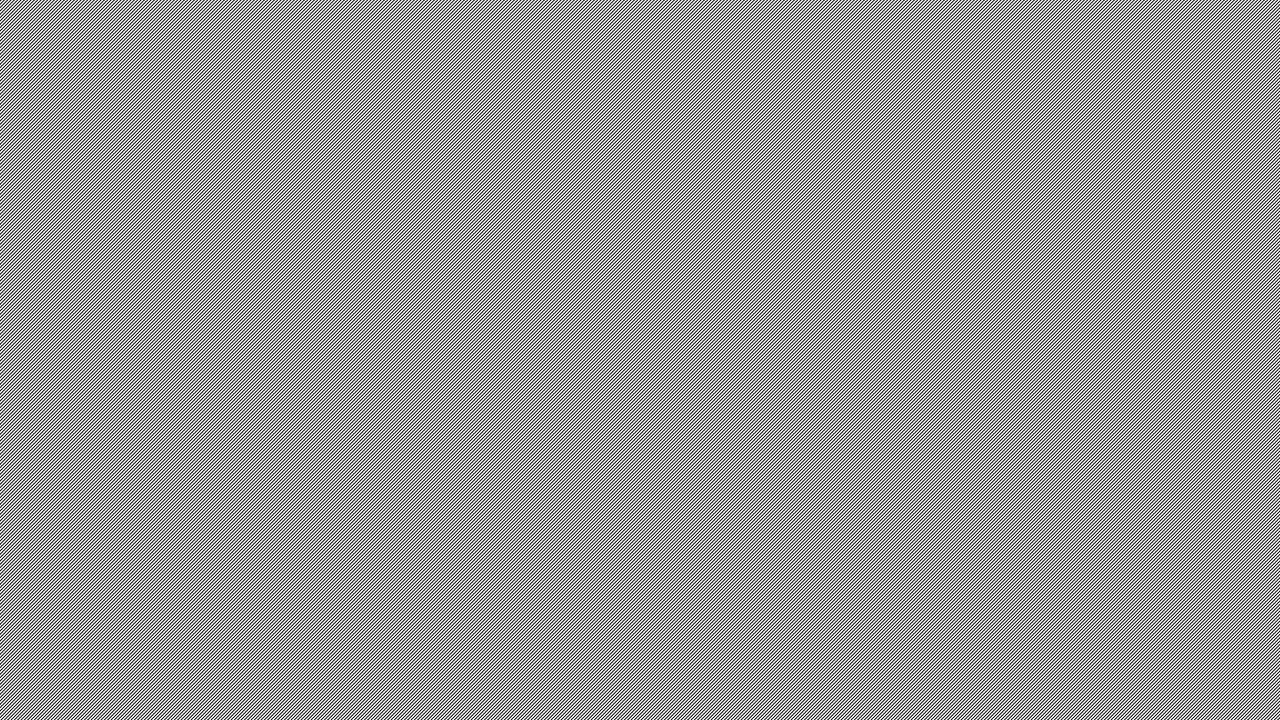 Vertical Flow Pond As-Built
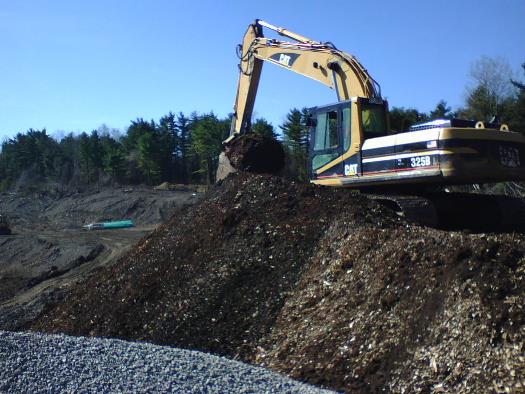 System put on-line 04/28/08
Quantities Per Pond (Flow to be SPLIT EQUALLY)
1200 tons AASHTO #67 limestone (90% CaCO3)
440 CY wood chips
440 CY spent mushroom compost
888 CY limestone + 880 CY organic = 1768 CY mixture
As-built 
VFPW ~1130 CY ~3’ thick (36% reduction due to mixing)
VFPE ~1160 CY ~3’ thick (34 % reduction due to mixing)
~8” PADOT #3 limestone aggregate above 4” pipes (~1’ total)
VFPW: 300 CY = ~400 Tons
VFPE 300 CY = ~400 Tons
4-Cell 4” SDR35 PVC underdrain (laterals perforated, solid headers)
~3” PADOT #3 aggregate pipe bedding
Woven geotextile on pond bottom & up sides to top of treatment media
(As-Built Information available on datashed.org: https://www.datashed.org/north-fork-montour-run/downloads)
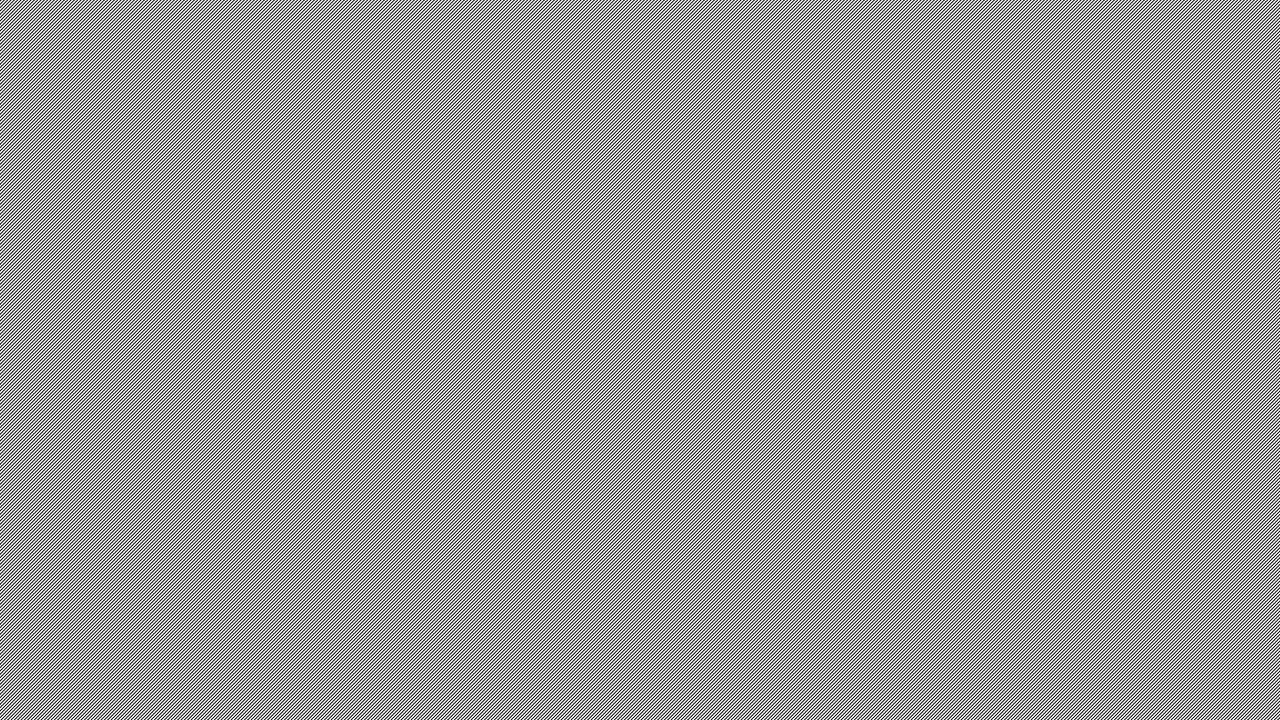 Vertical Flow Pond Treatment Media & Underdrain
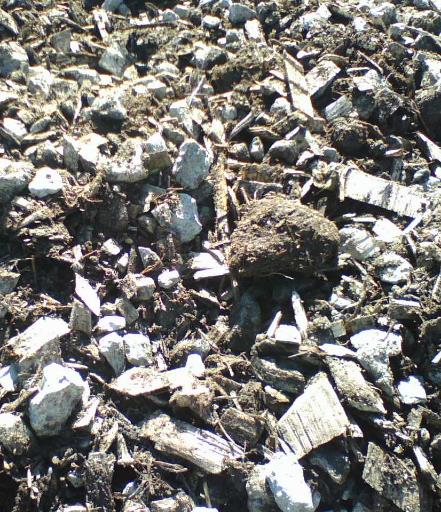 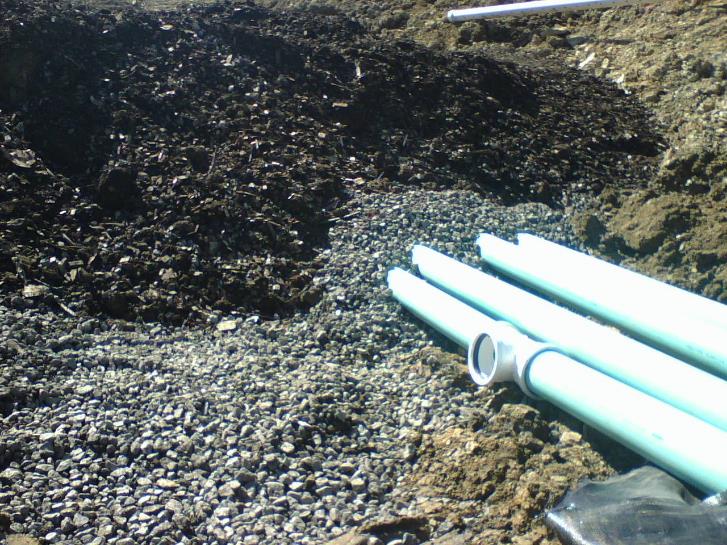 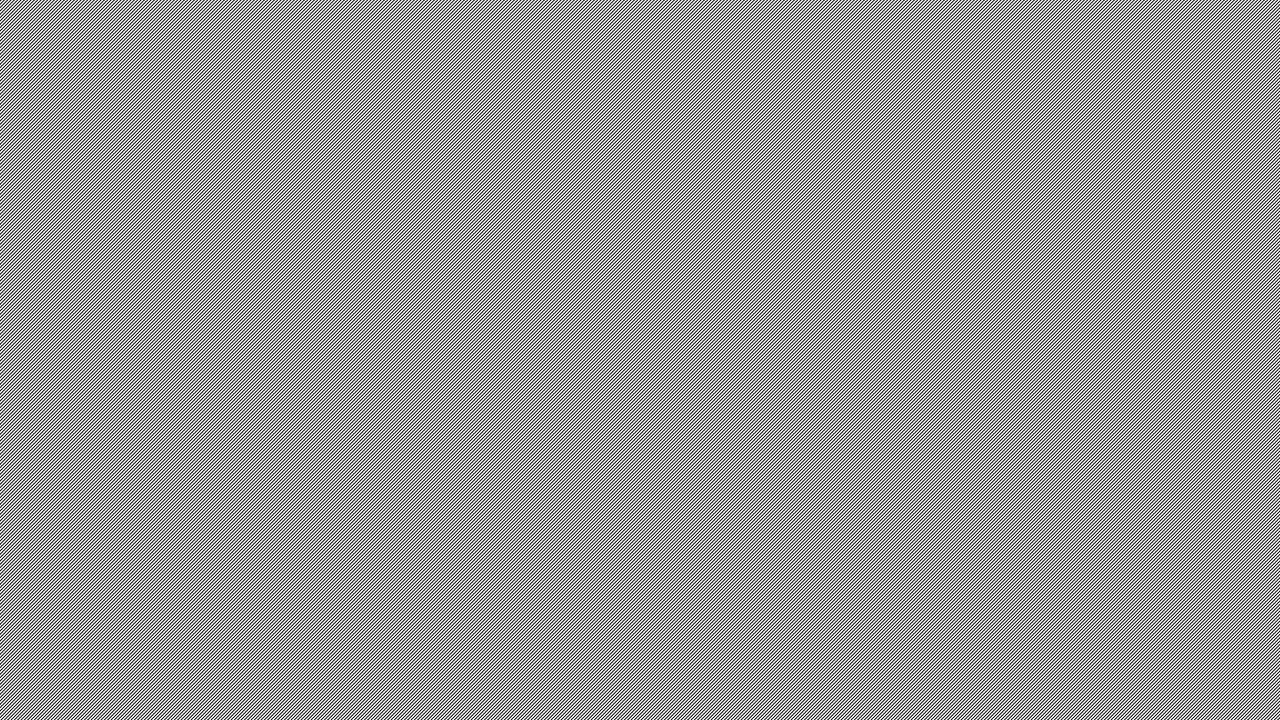 Vertical Flow Pond Detail
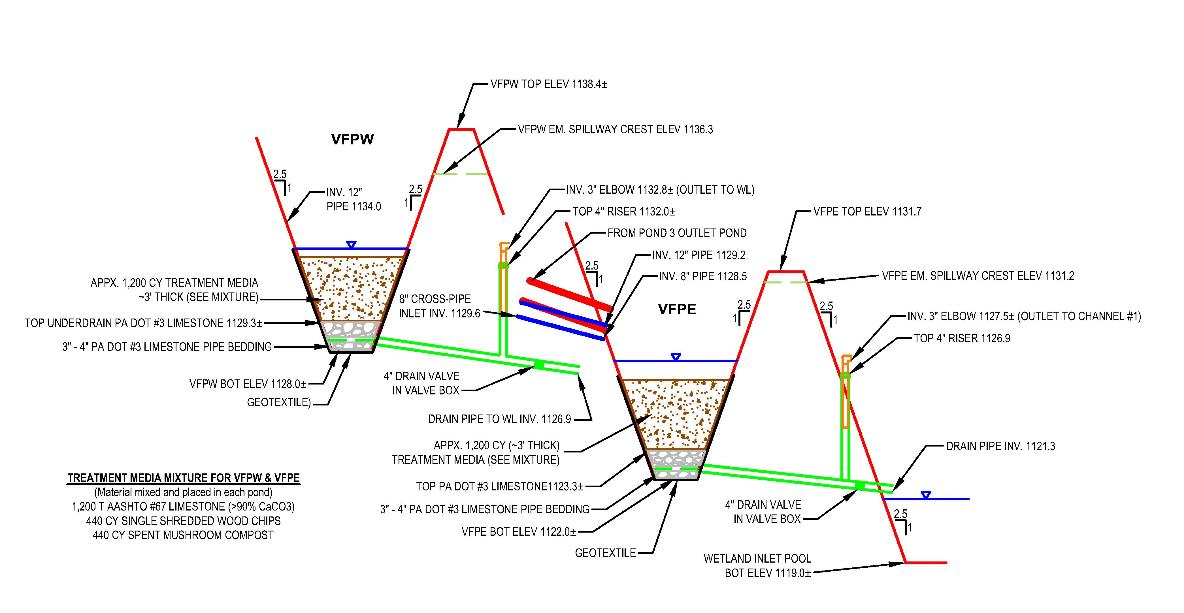 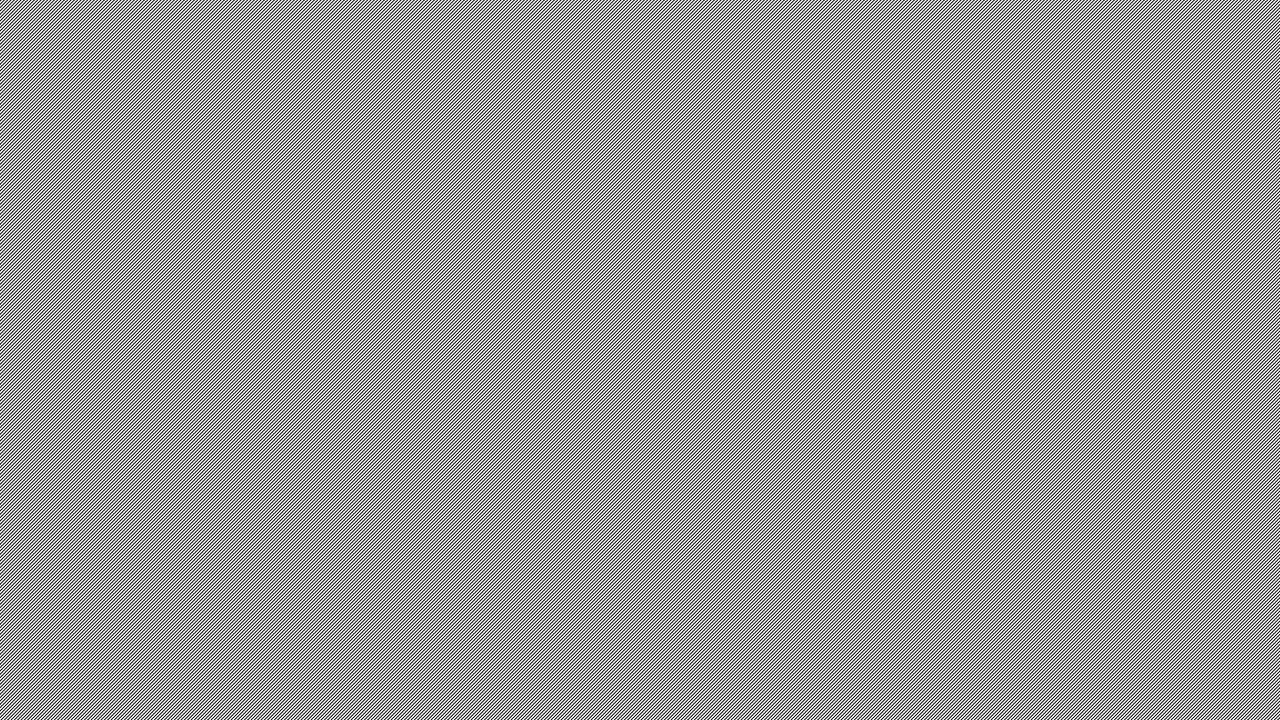 VFP Performance Pre-2018
CONSITENTLY ALKALINE
AT/BELOW DESIGN
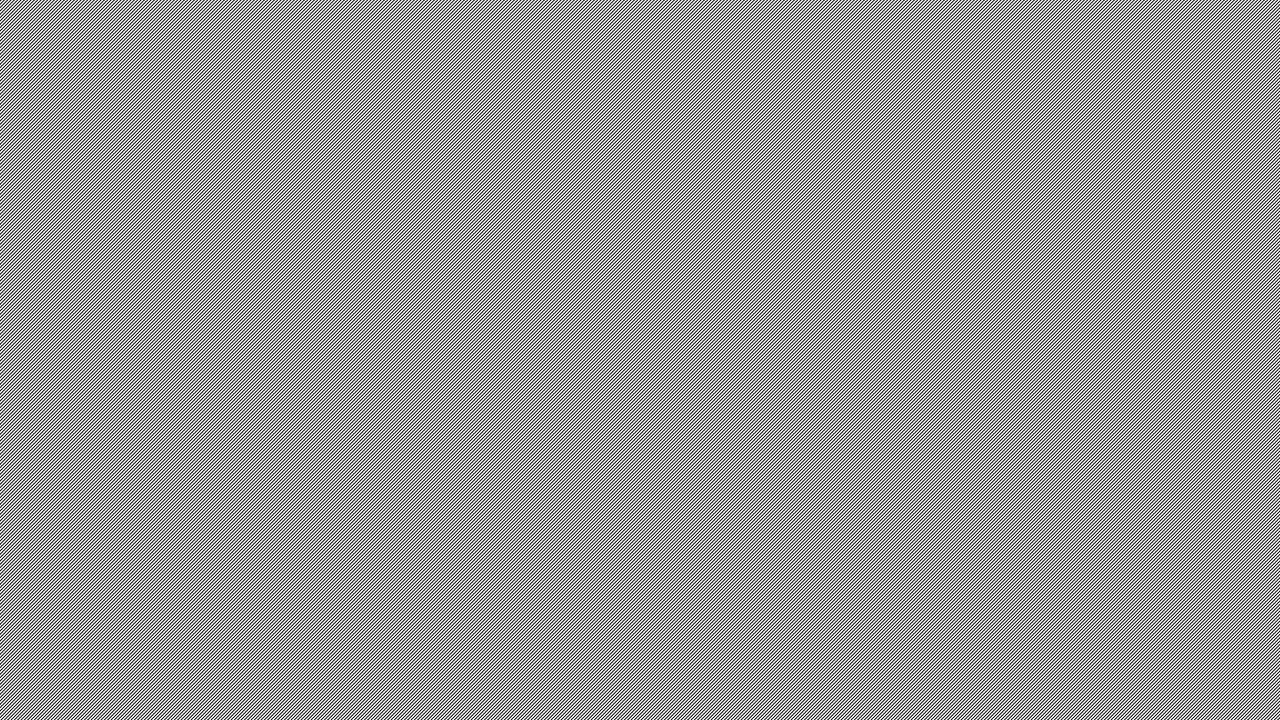 10 Years Later: The Discharge is Bad!
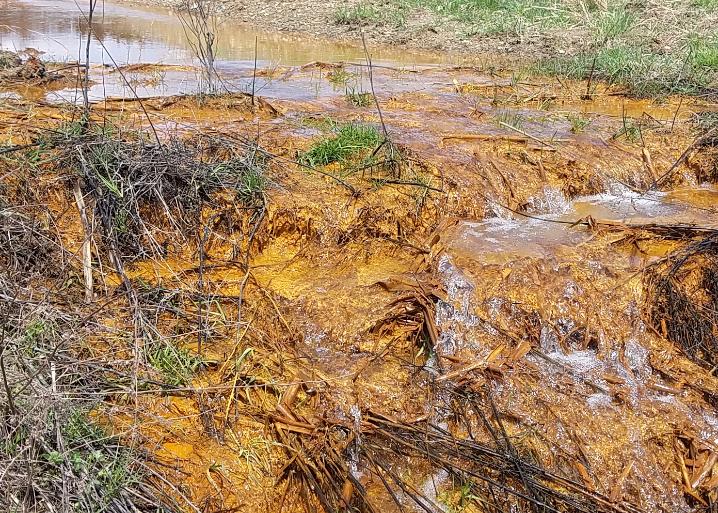 04/26/18 Wetland
5 pH
96 mg/L acid
56 mg/L Fe
6 mg/L Al
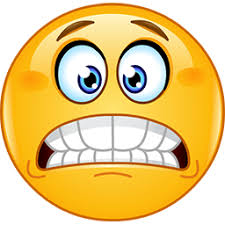 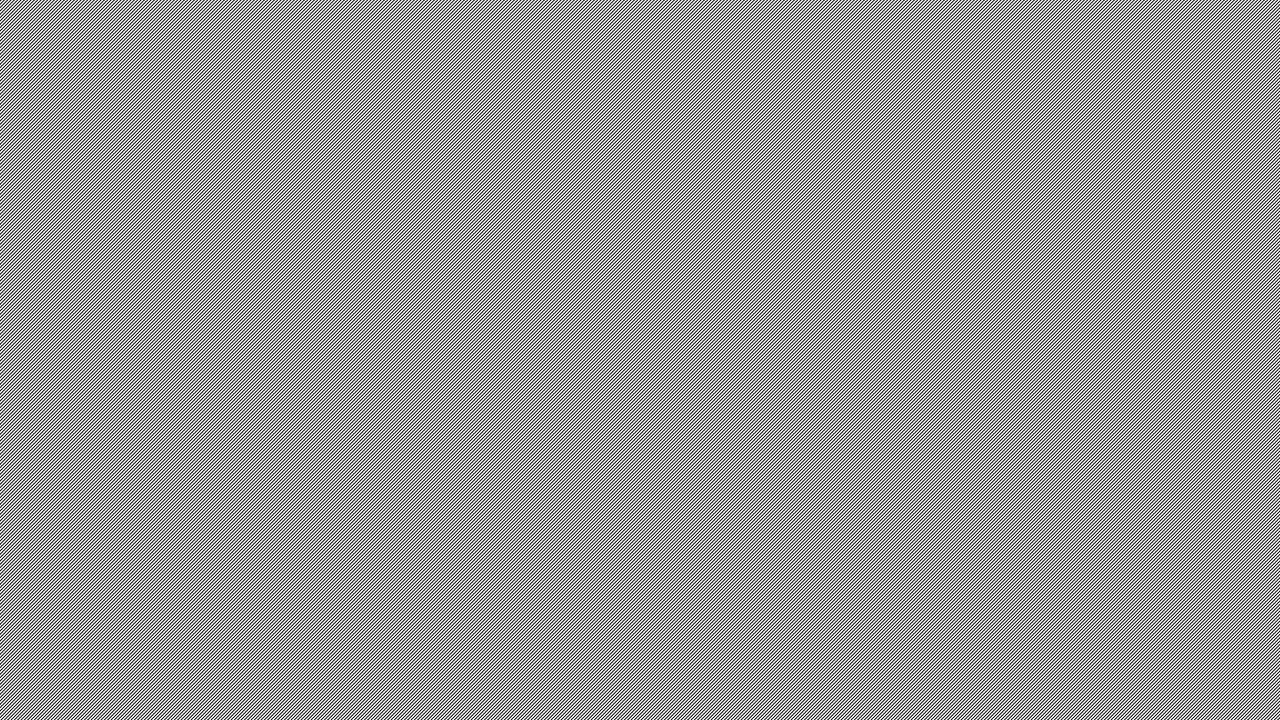 2018 – THE. WETTEST. YEAR. EVER.
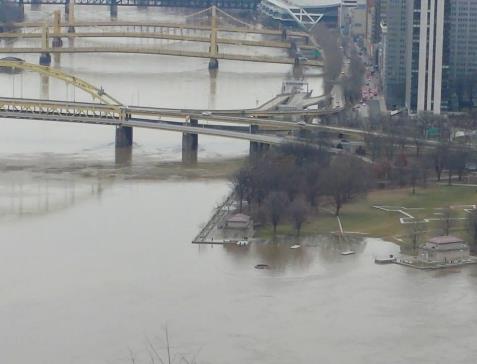 57.83 inches of rain in Pittsburgh
19.64 inches above normal
51% higher than normal
174 days with >0.01 inches of rain 
Rained every other day on average
15% higher than normal
83 days with >0.1 inches of rain
38% higher than normal
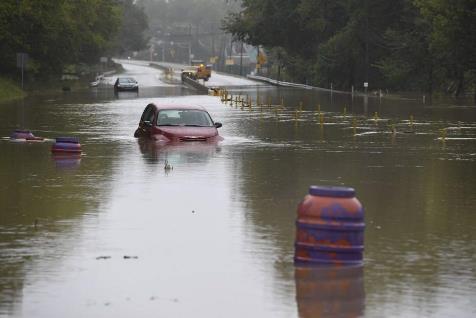 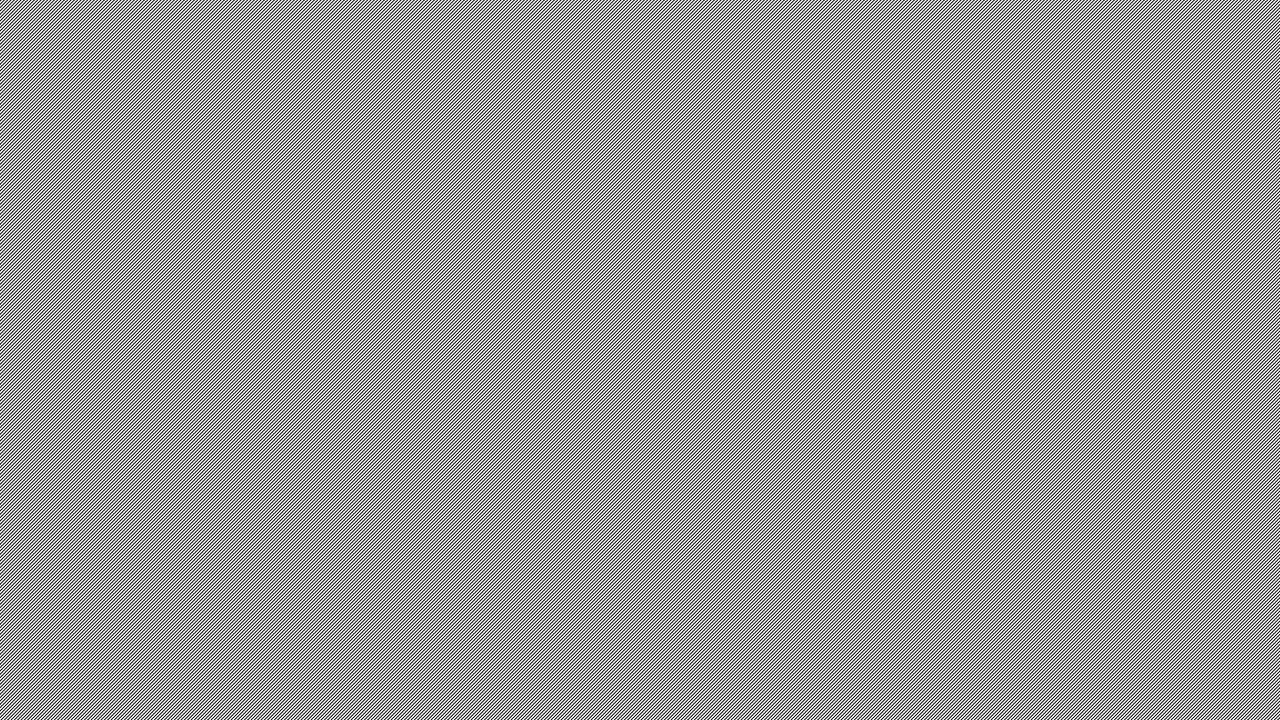 What is the System Expected to Do?
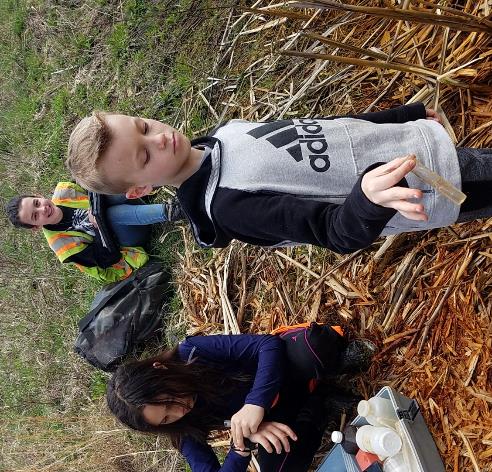 04/26/18
“Combined” Measurements (both VFPs)
Design Flow:  110 gpm
Actual Flow:  228 gpm (207%)
Design Acid: 353 lb/day (max)
Design Acid: ~100 lb/day (avg)
Actual Acid In: 778 lb/day (220%) (Pond 3A)
Actual Acid Out: 263 lb/day (Wetland)
Acid Removed: 515 lb/day (Pond 3A to Wetland)
SYSTEM OVER PERFORMING MAX DESIGN BY 45%
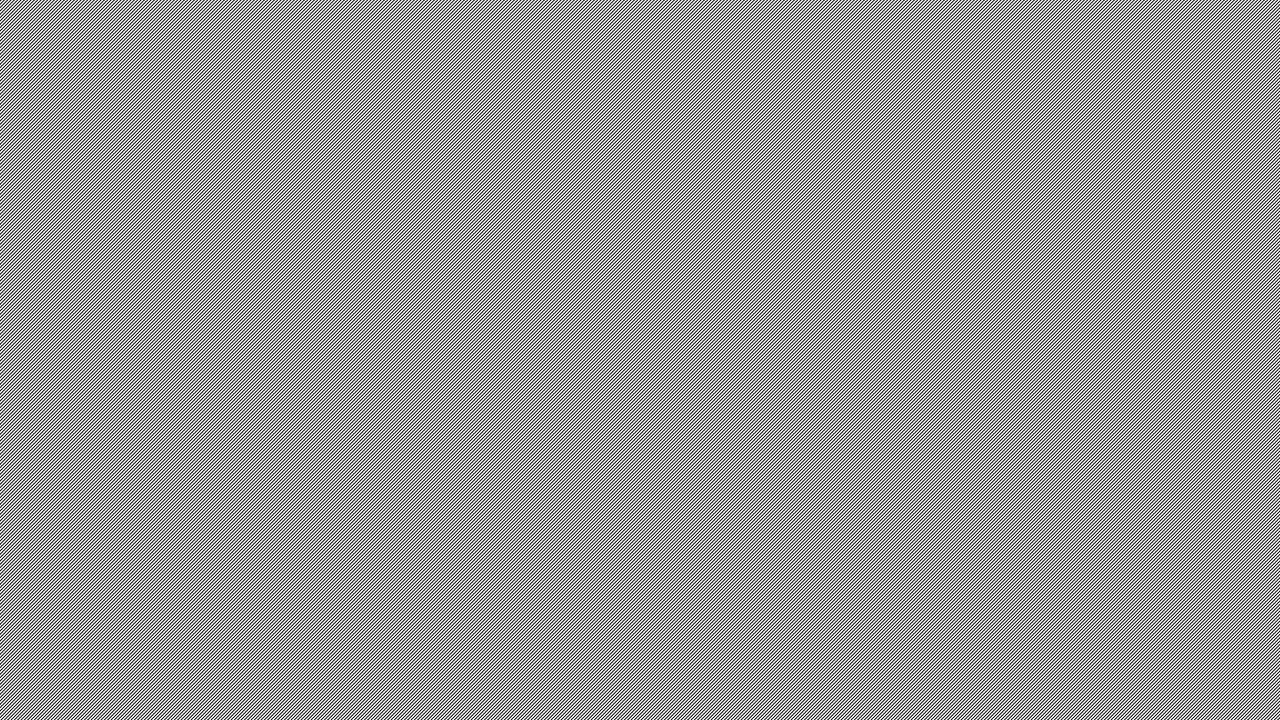 Monitoring Data: 04/26/18
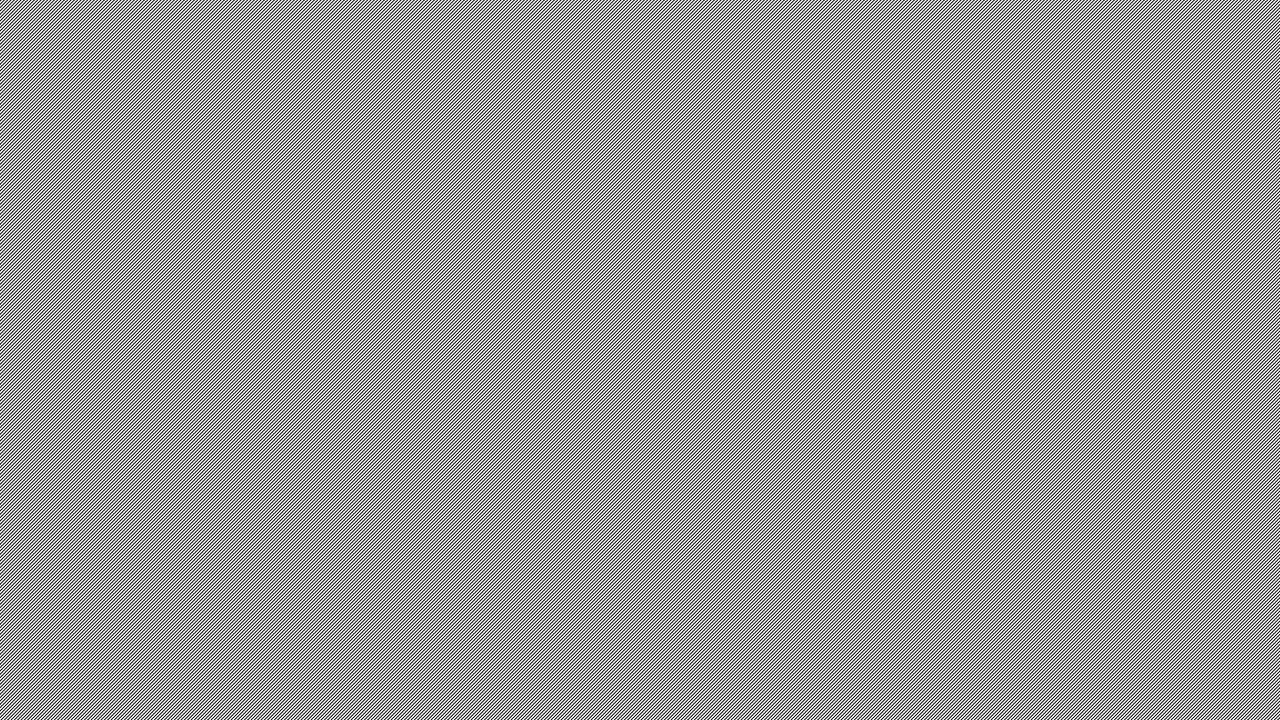 Bases for Evaluation
USED TO CALCULATE THEORETICAL HRT
VFP-West: 1130 CY Mix + 300 CY LS Underdrain
VFP-East: 1160 CY Mix + 300 CY LS Underdrain
VFP-West Assumed Void Volumes: 
45,600 gal in LS/organic mixture + 29,700 gal in limestone underdrain
VFP-East Assumed Void Volumes: 
46,900 gal in LS/organic mixture + 30,300 gal in limestone underdrain
VFP-West Water Surface Area: 14,300 SF (1330 SM)
VFP-East Water Surface Area: 14,600 SF (1160 SM)

*Very limited data available regarding void volume in mixed media, 20% effective void space assumed from 03/05/99 specific 
yield test performed on a 3:1 organic:limestone by volume pilot-scale system installed at Jennings Environmental Education 
Center by BioMost, Inc. that showed an initial 19% void (rounded to 20%).

50% void assumed in limestone (LS) underdrain.

Water surface area estimated halfway between the top of the treatment media mixture and the emergency spillway 
elevation and will vary with actual water elevation.
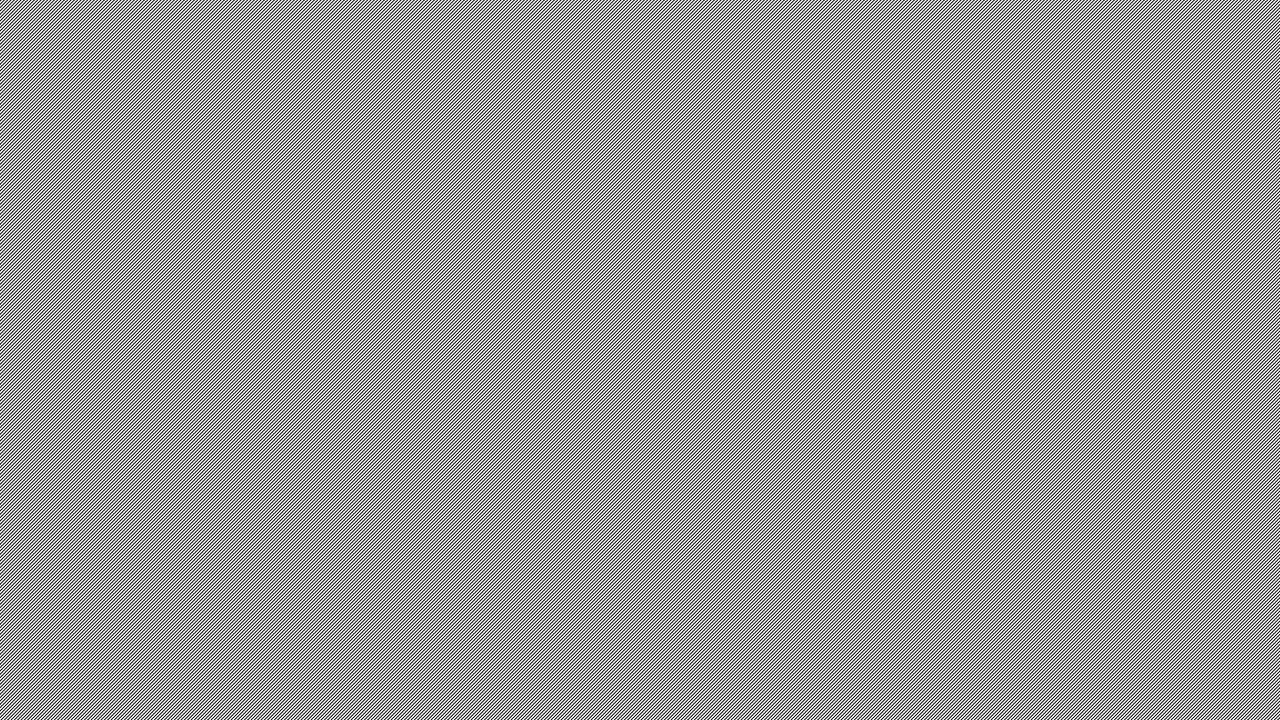 VFP Performance: 04/26/18
Note: Total VFP-East overflow was 167 gpm with 86 gpm overflowing to wetland

HRT = Hydraulic Retention Time

“Total” HRT and Acid Neutralization Rate based on total volume of LS/Organic mixture and limestone underdrain.

*Areal Acid Neutralization Rate follows procedure described by Dr. Art Rose where a typical removal rate was found to be about 34 g/sm/d.  Ref: Vertical Flow Systems Effects of Time and Acidity Relations, Proceedings of American Society of Mining and Reclamation, 2004. (https://doi.org/10.21000/JASMR04011595)
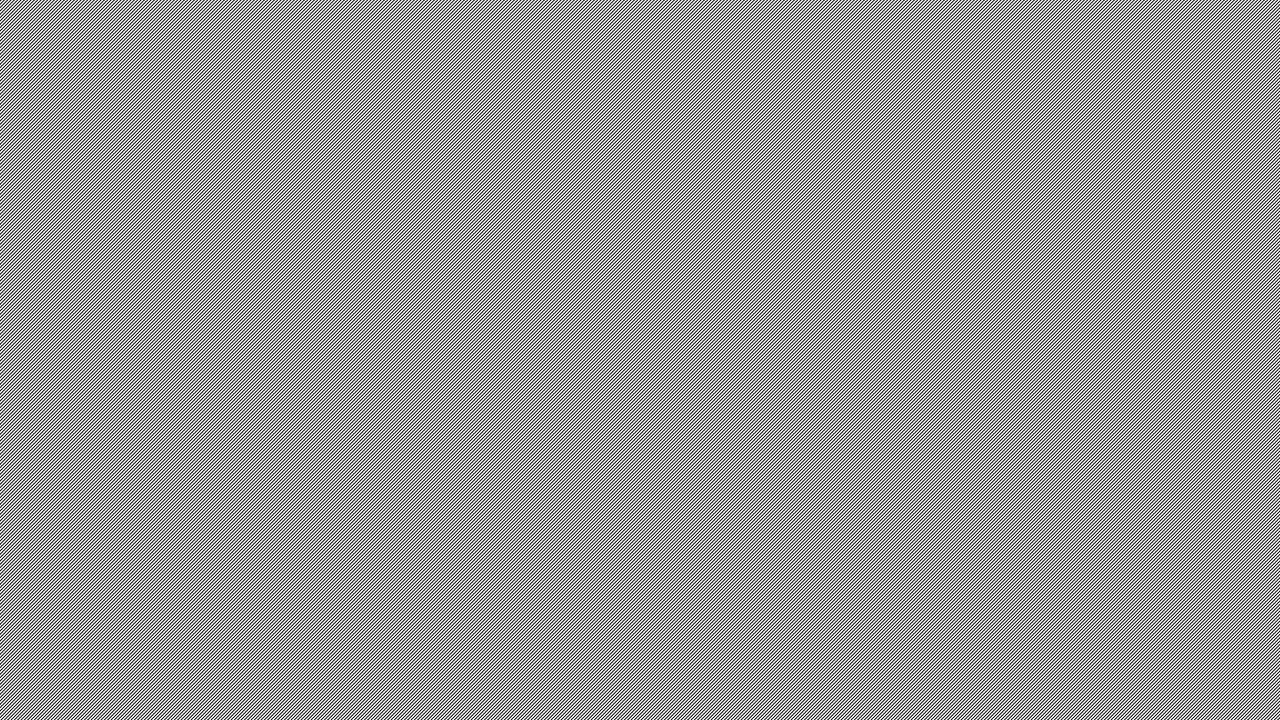 System Performance: 04/26/18
“You don’t know how small you can build something until you break it.”
								               -Dr. Bob Nairn

VFP-West effluent acidity: -4 mg/L 
VFP-East effluent acidity: 2 mg/L

Both VFPs effluents are almost exactly “neutral” 
	(i.e. 0 mg/L acidity)

                                                          (Is this the breaking point?)
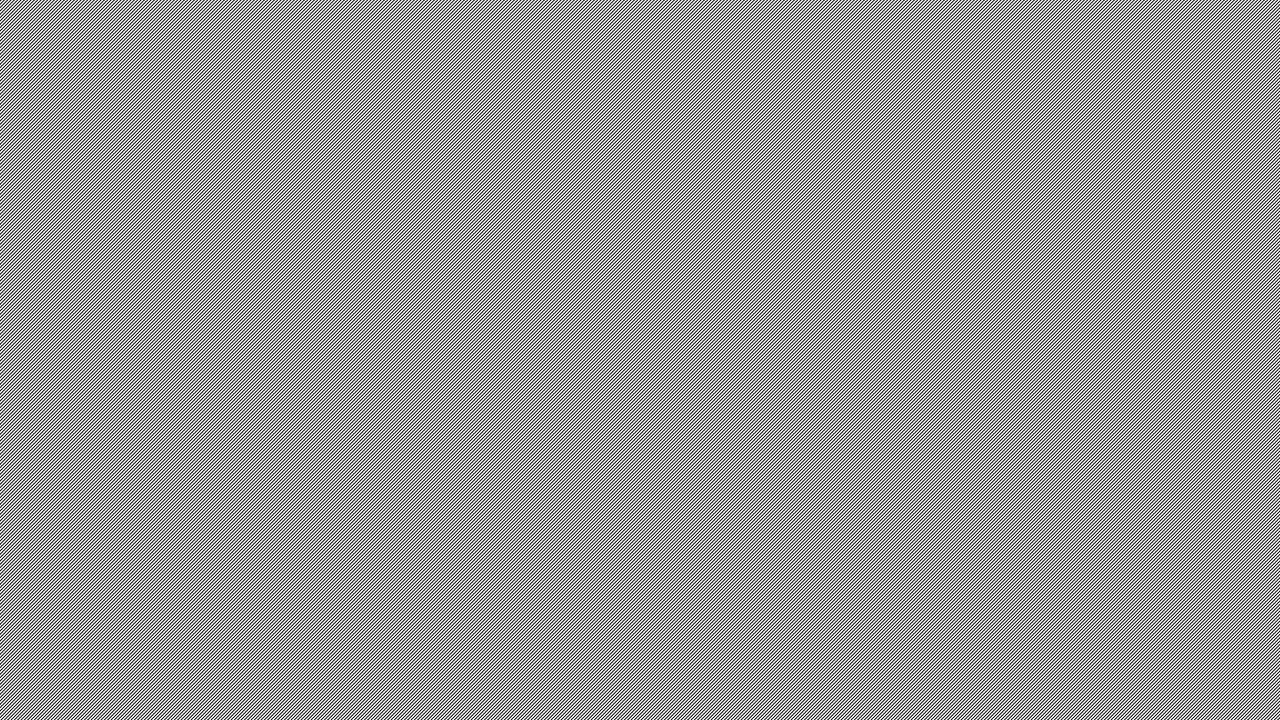 System Performance: 04/26/18
VFP-West Acid Load In/Out lb/d 208 to -3 = 211 lb/d
VFP-East Acid Load In/Out lb/d 276 to 2 = 274 lb/d
Total Acid Neutralized in VFPs = 485 lb/d
Max pre-construction calculated acid load: 353 lb/d
37% over “design” maximum load (based on only VFPs)
System put on-line 04/29/08 (10 years)
Design life is 15 years

TAKE AWAY: Even with “bad” effluent the system did not fail…
…it is doing more than what it was designed to do.
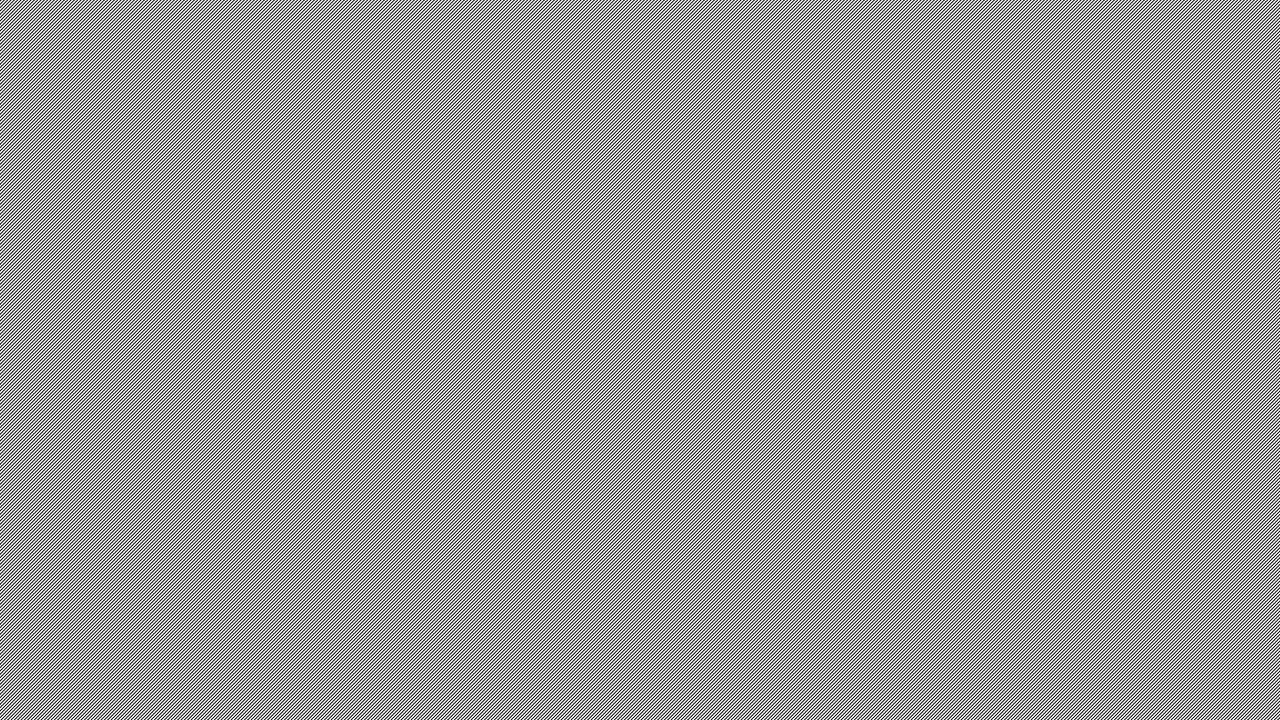 But Will We Ever See Good Water Again…?
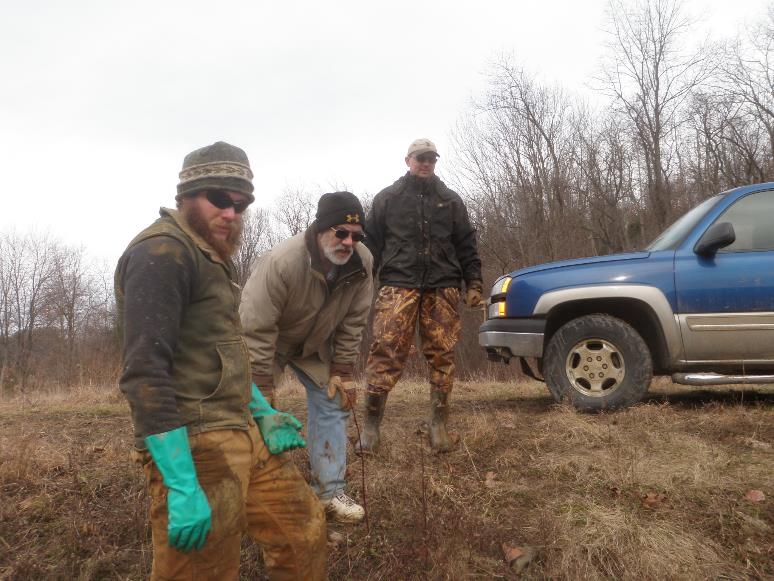 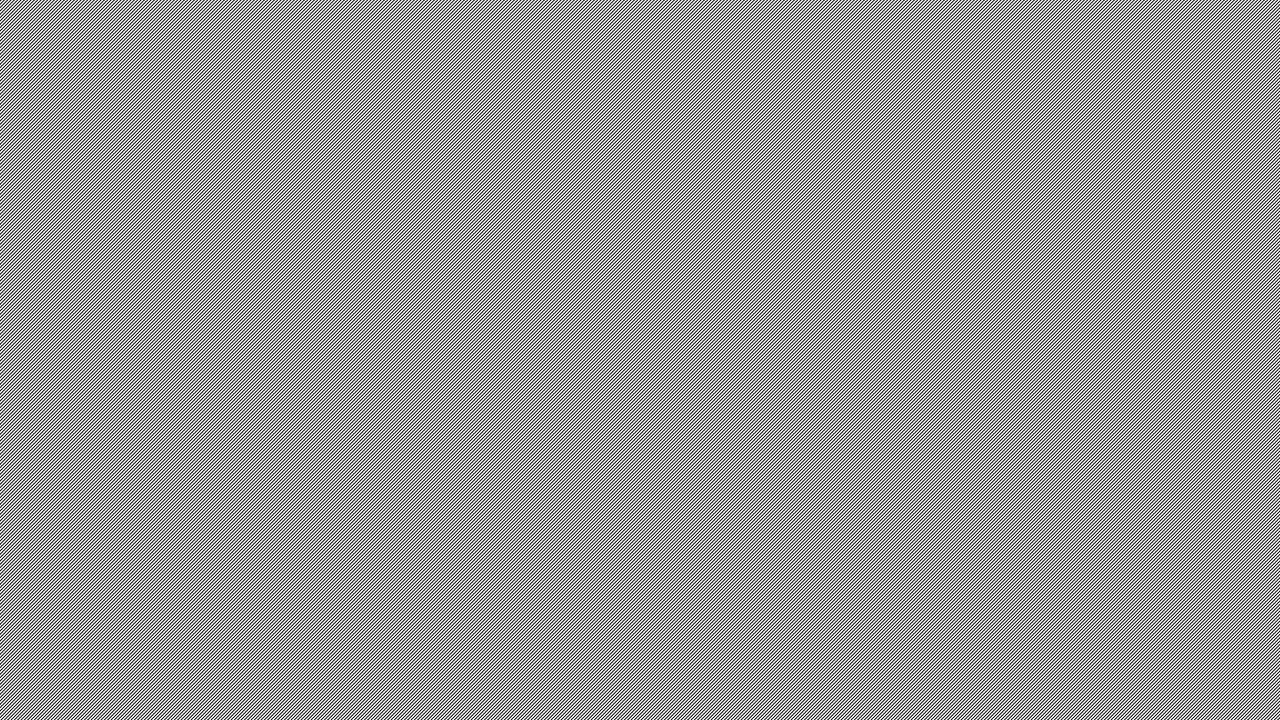 Monitoring Data: 06/06/18
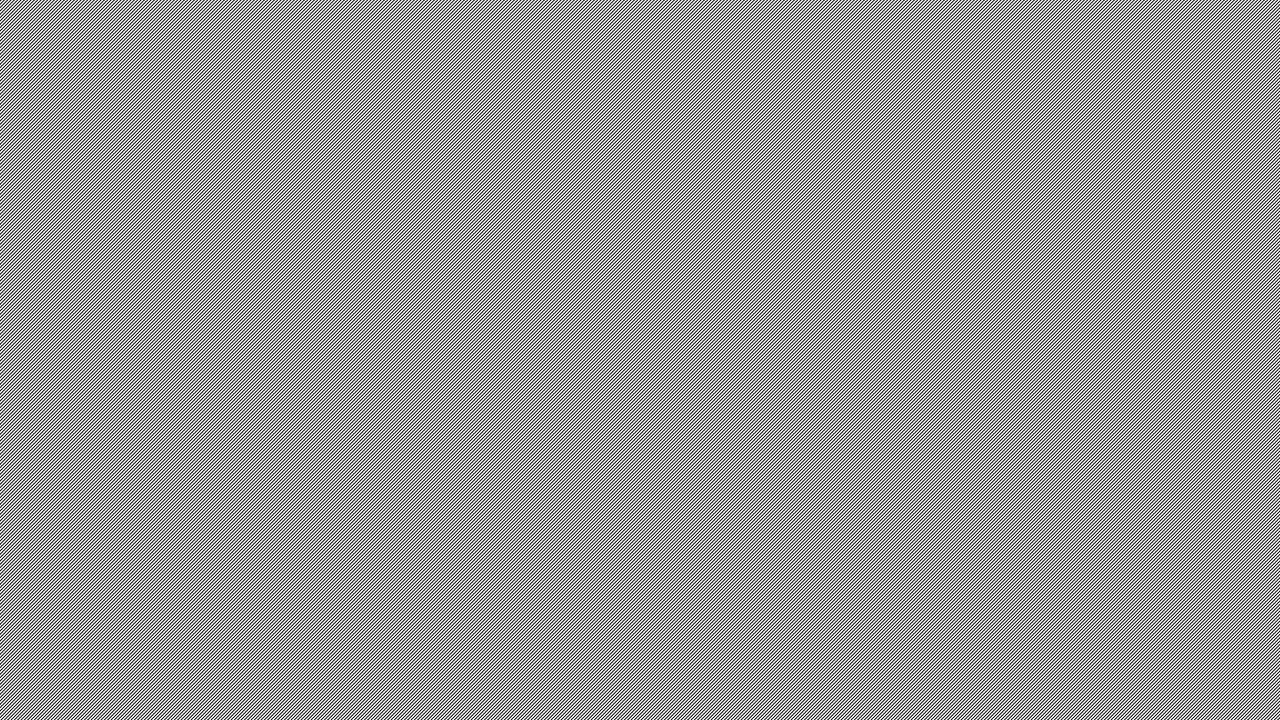 Monitoring Data: 10/23/18
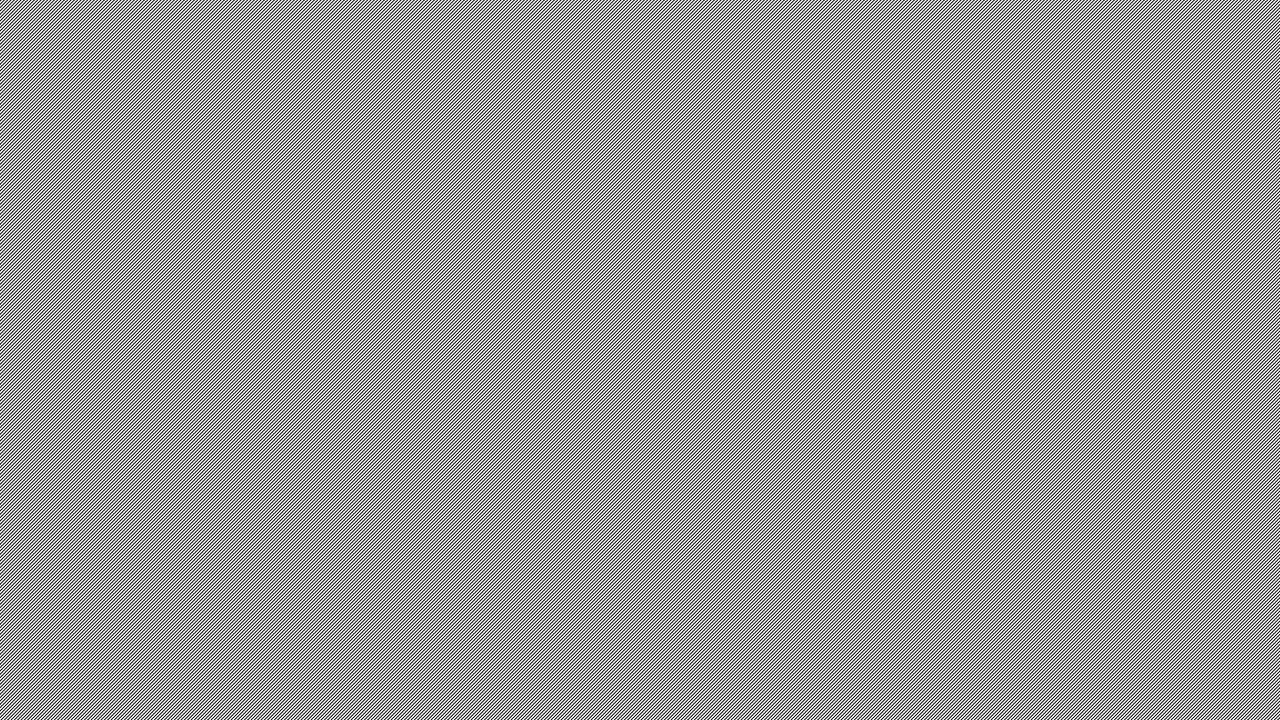 2018 VFP Performance
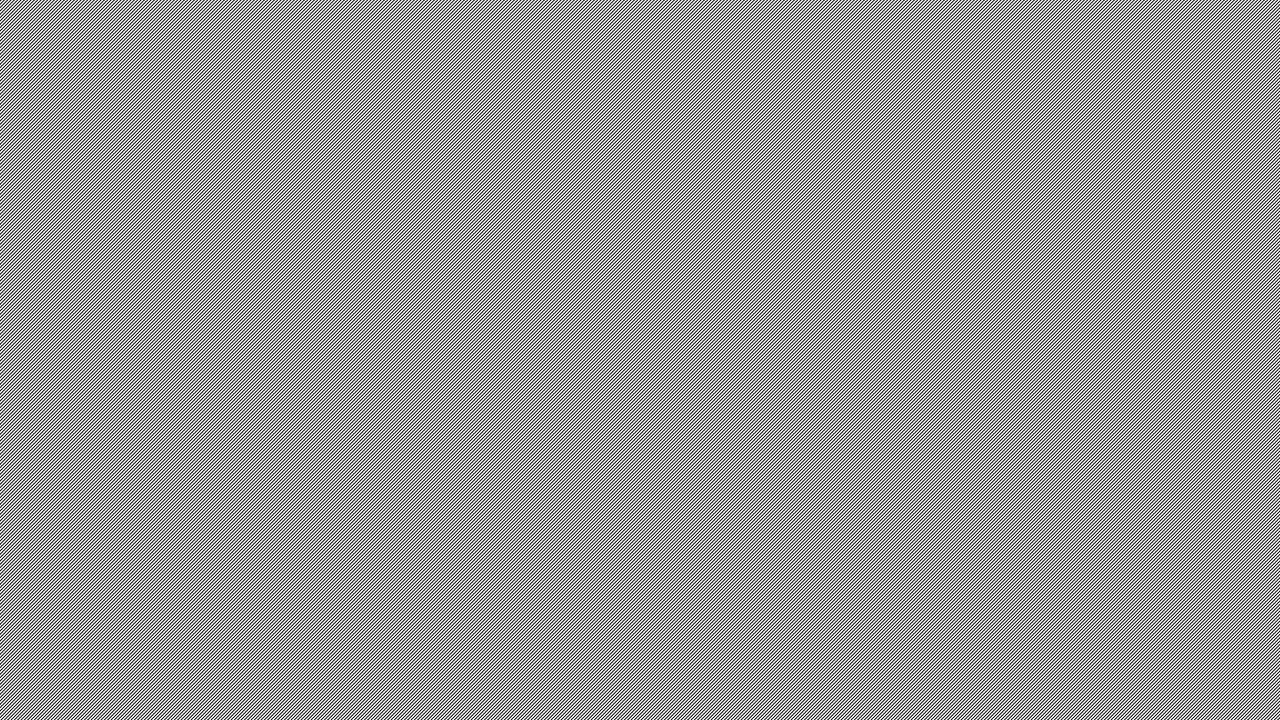 Test Pit (VFP-West) 2-15-18
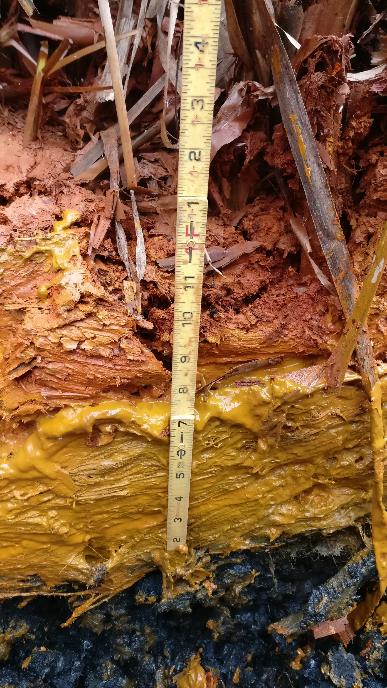 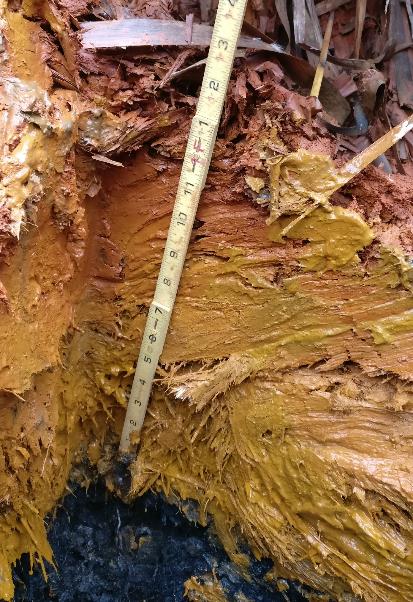 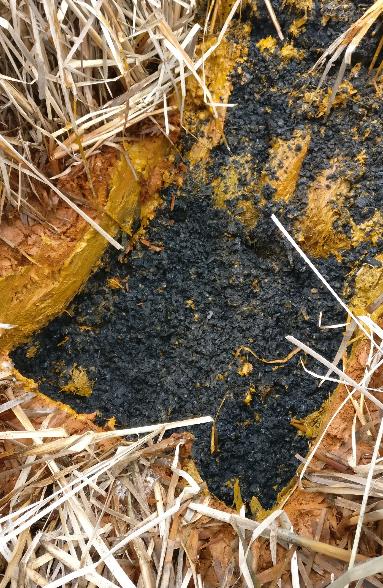 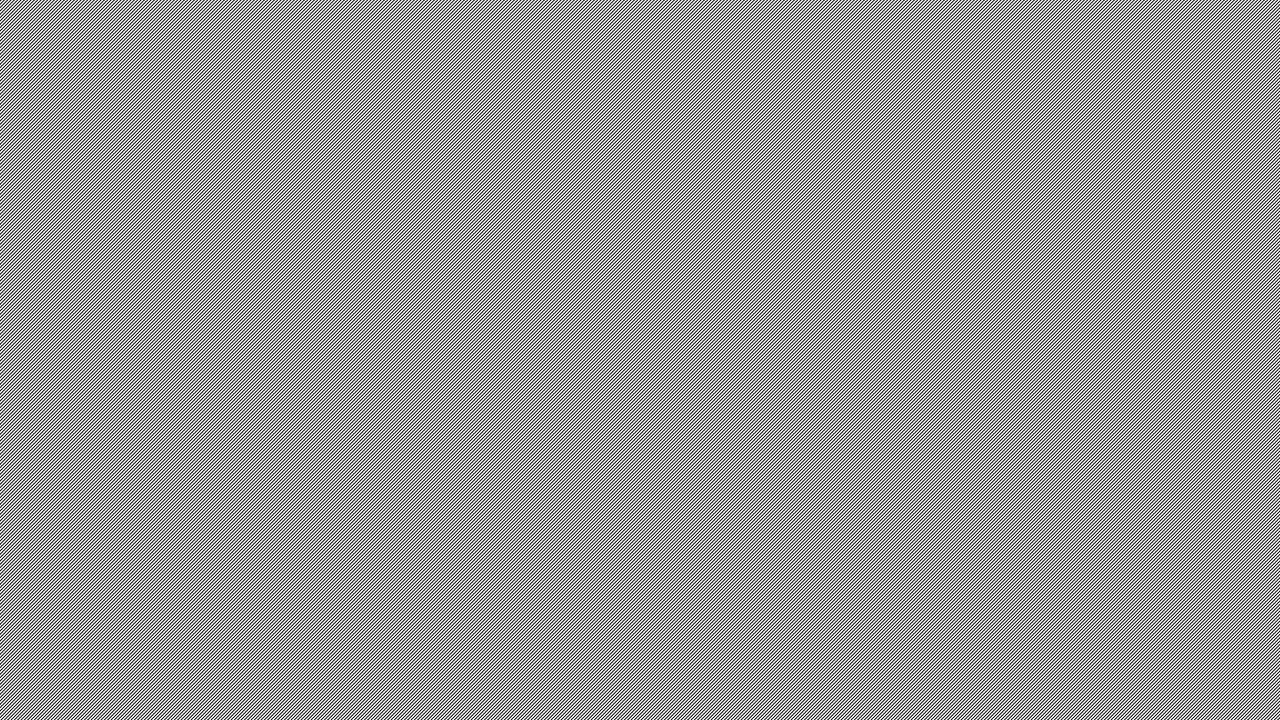 Test Pit (VFP-West) 2-15-18
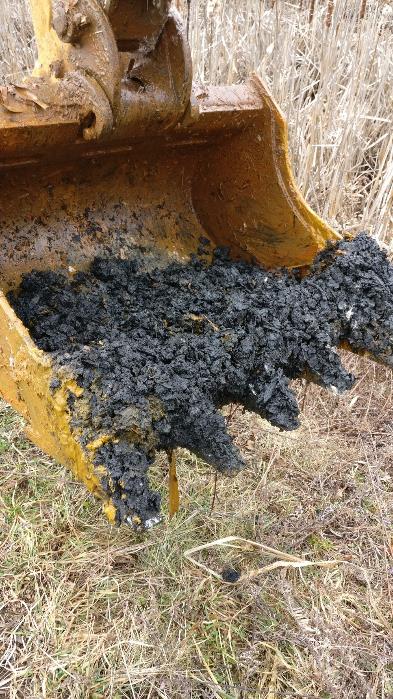 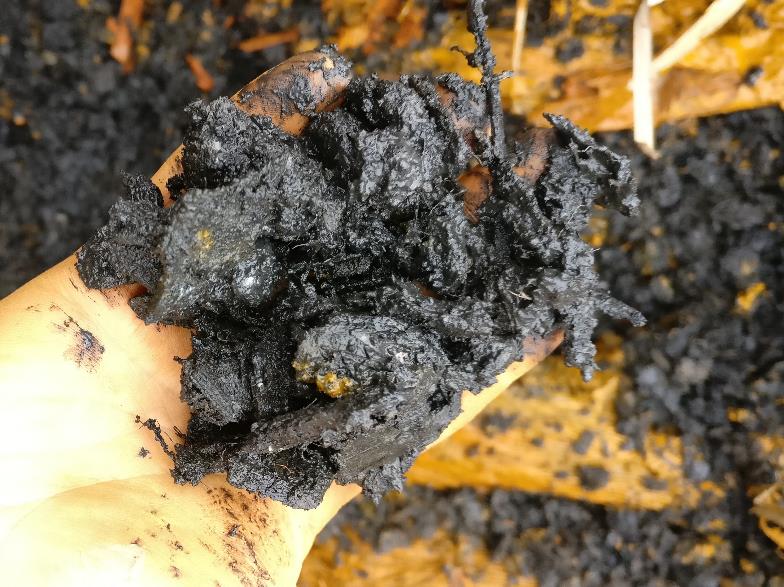 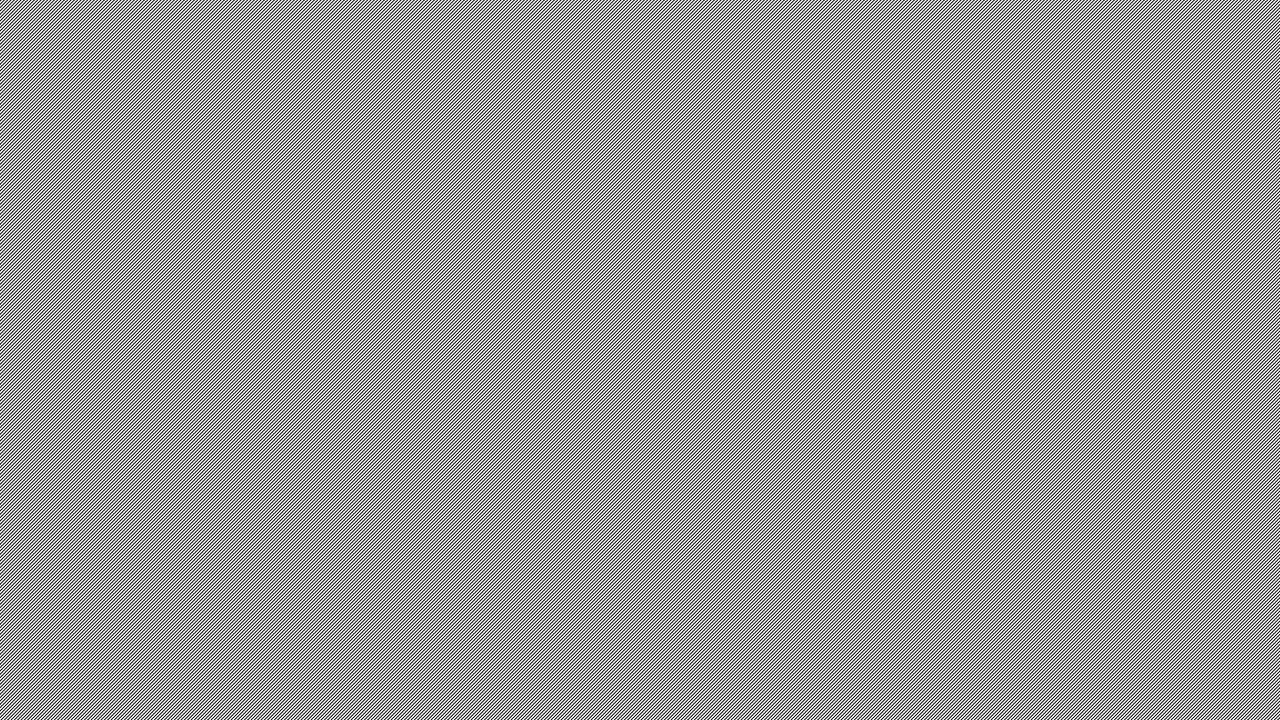 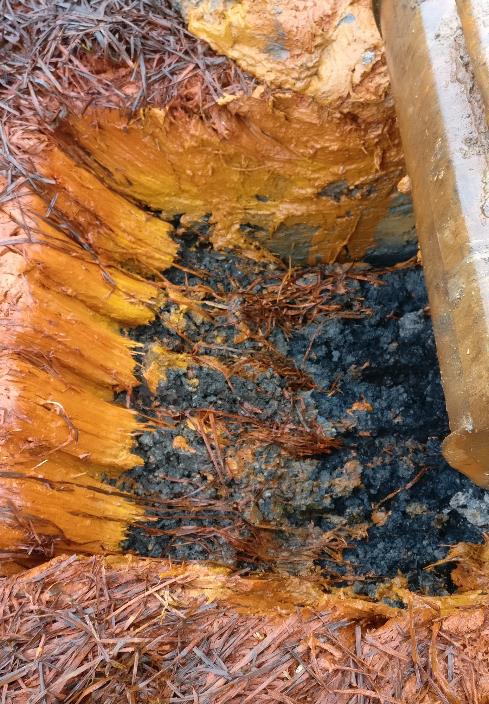 Test Pit (VFP-East) 2-22-18
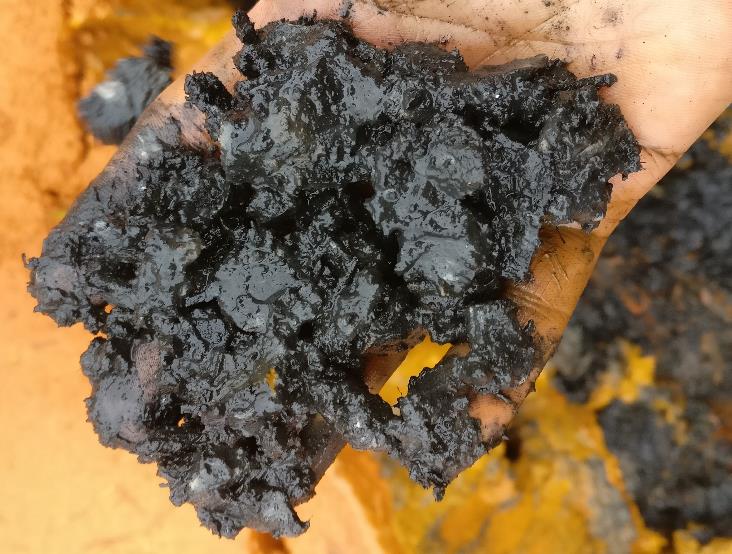 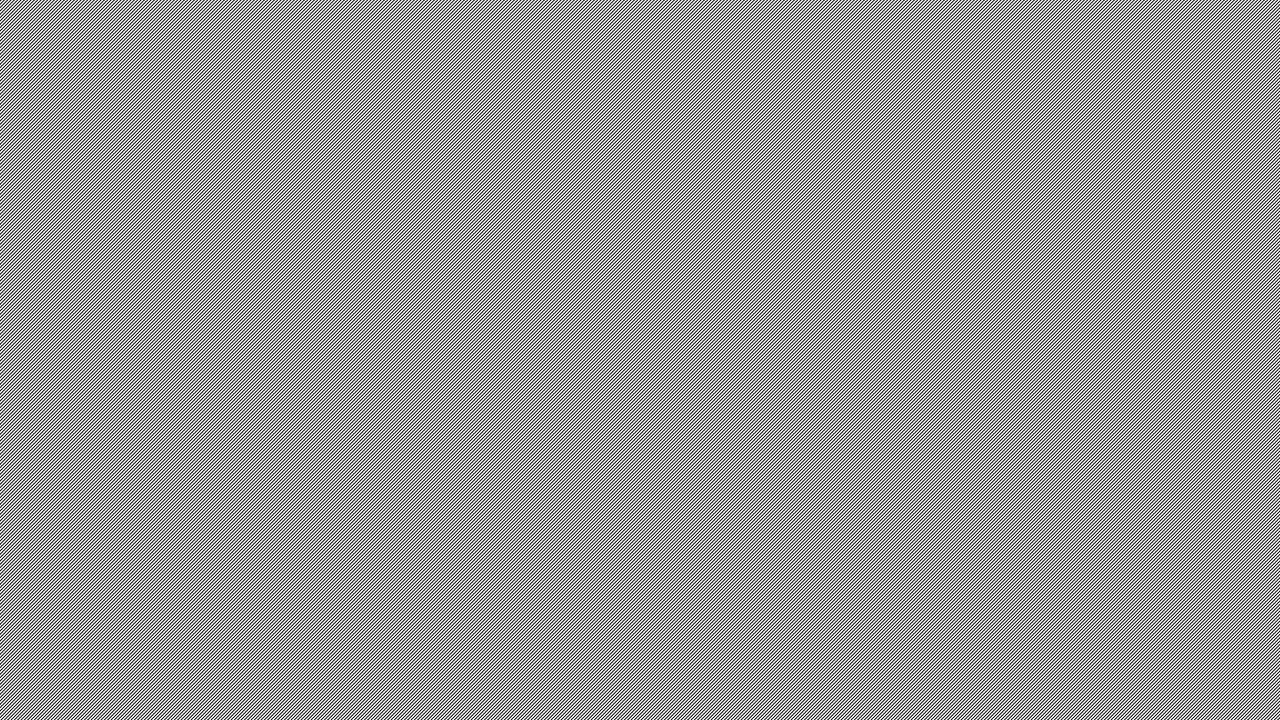 Test Pit (VFP-East) 2-22-18
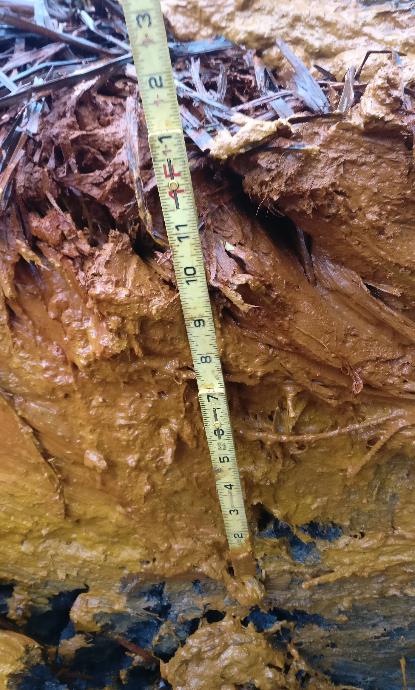 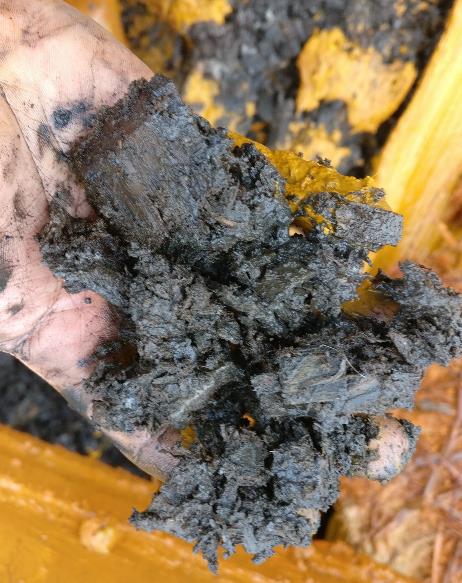 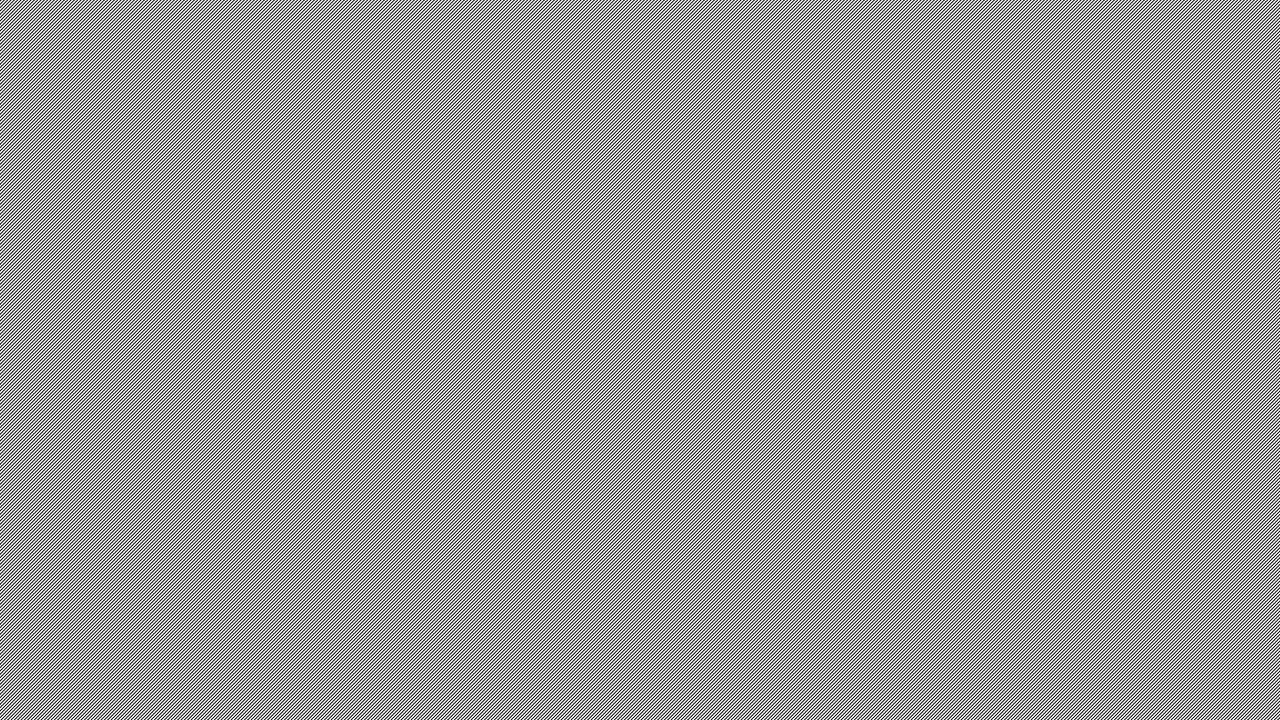 VFP Hydraulic Performance
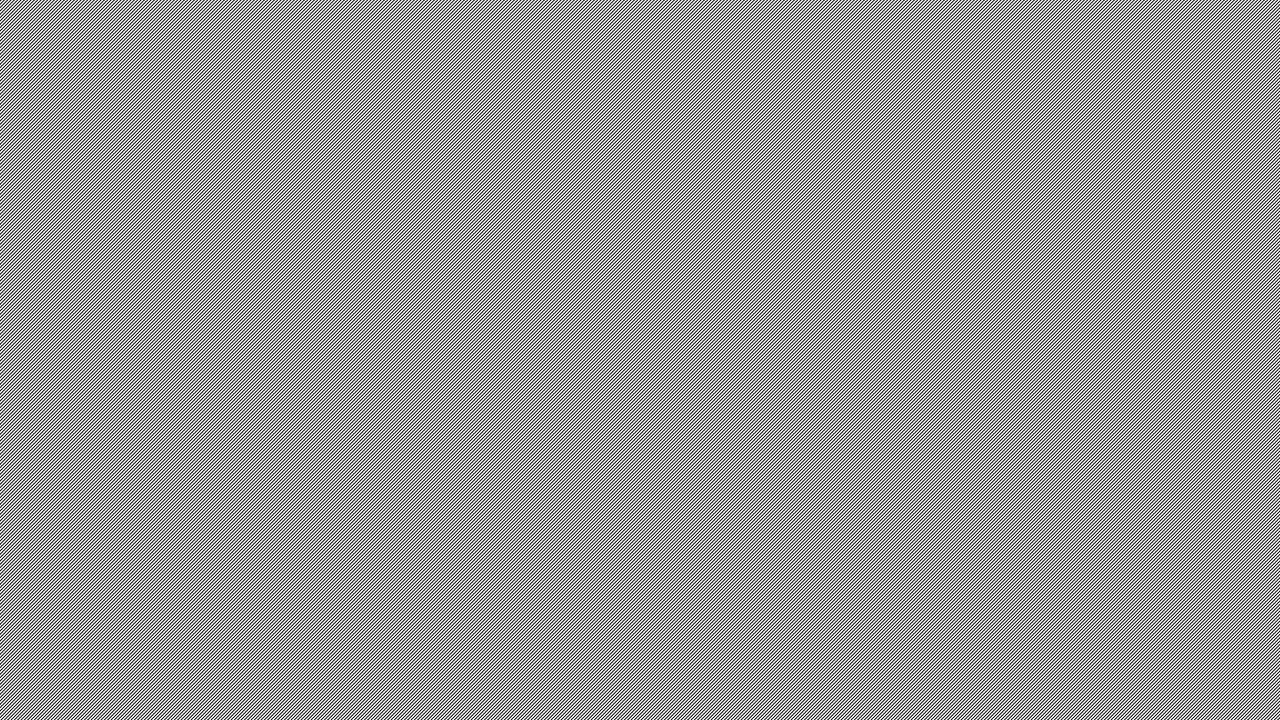 Operation & Maintenance (First 10 years)
2012
Install Trompe #1 aeration demonstration with minor cleaning of part of Pond 2
Install pipe from Pond 1 to Pond 2 and move baffle curtain from Pond 2 to Pond 1
2013
Pump sludge from Pond 2 to Pond 3 & Install Trompes #2 & #3
Construct Sludge Pond & pump Ponds 1 & 2 to Sludge Pond
2018
Pump Ponds 1, 2, & 3
Replace baffle curtain in Pond 1
Clean vegetation from Pond 3A
Test pits in VFP-West and VFP-East
Adjust VFP-East berm and lower emergency spillway
Remove select vegetation around ponds
Repair diversion ditch
On-going (periodic/occassional)
monitoring, trompe cleaning, VFP riser adjustment, VFP “burping”
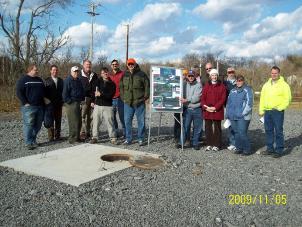 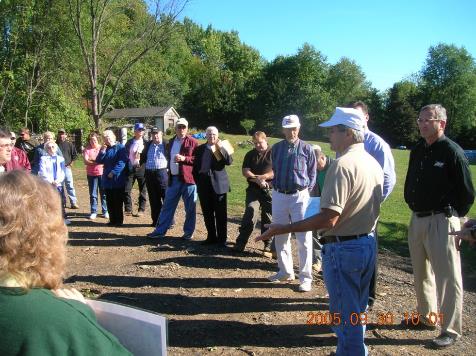 Thank you!
Much thanks to the great folks at the          Montour Run Watershed Association
Thanks to OSM for Funding the Trompe Project
Thanks to PADEP for O&M Funds/Assistance
Thanks to the Rockwell Foundation for O&M Funds
Thanks to Allegheny County Airport         Authority (landowner)
In memory of Bruce Leavitt,                       Inventor & Trompemaster
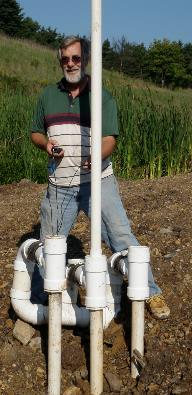 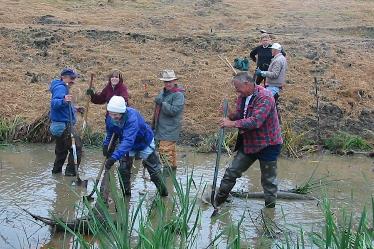